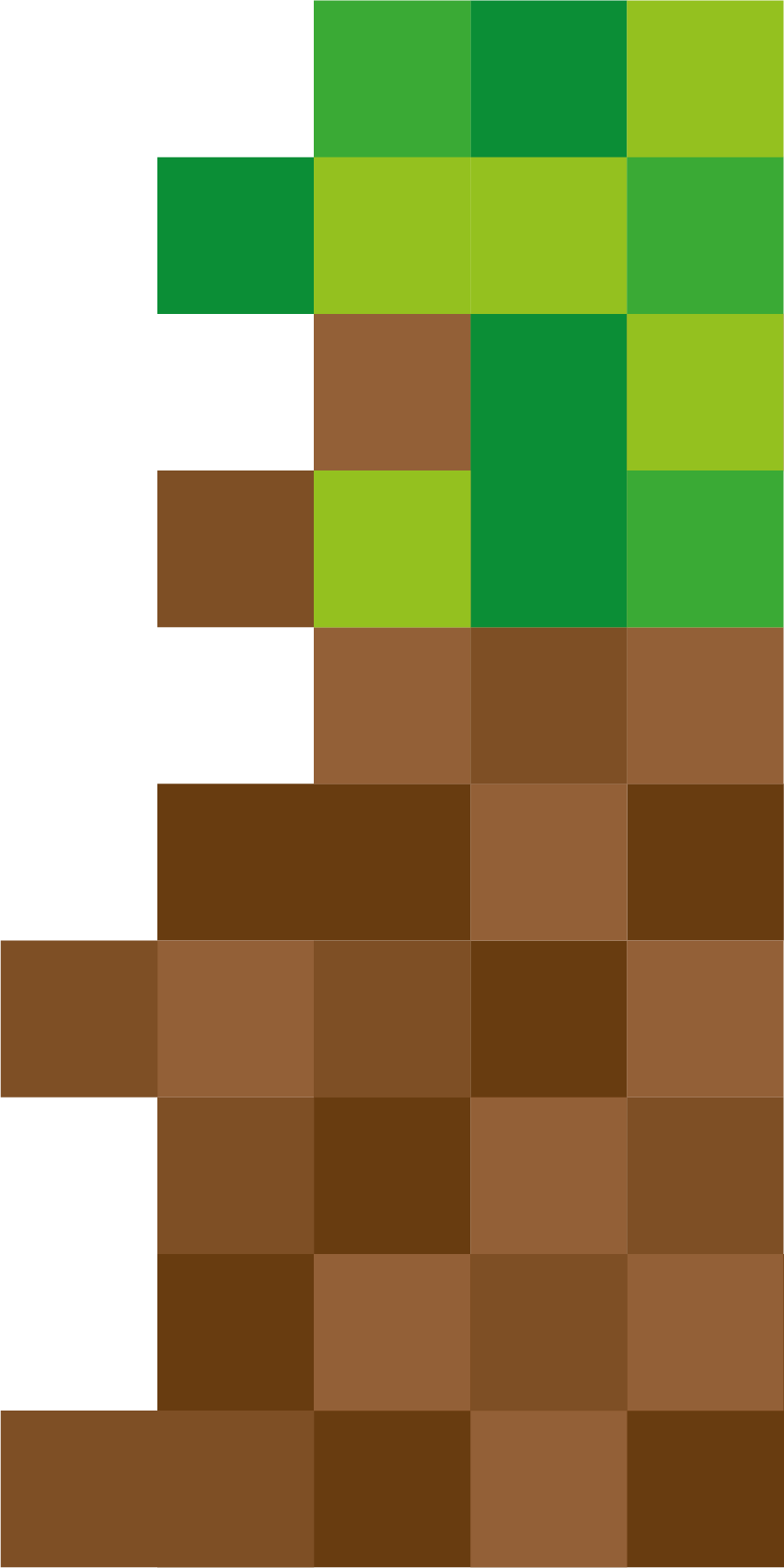 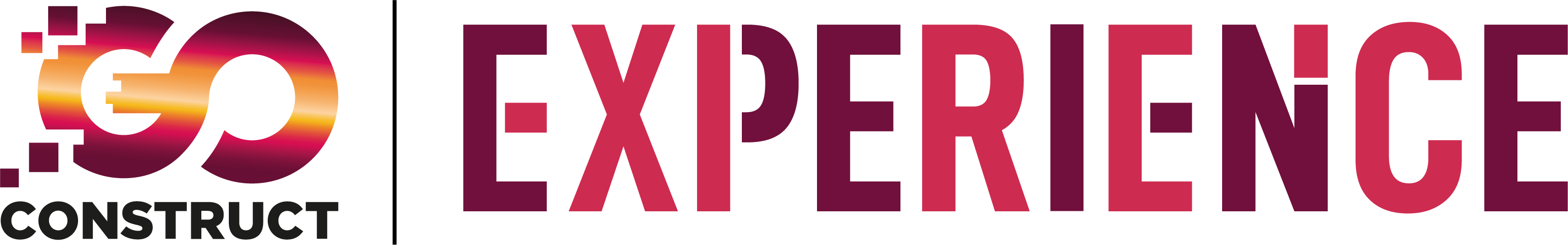 LESSON 4
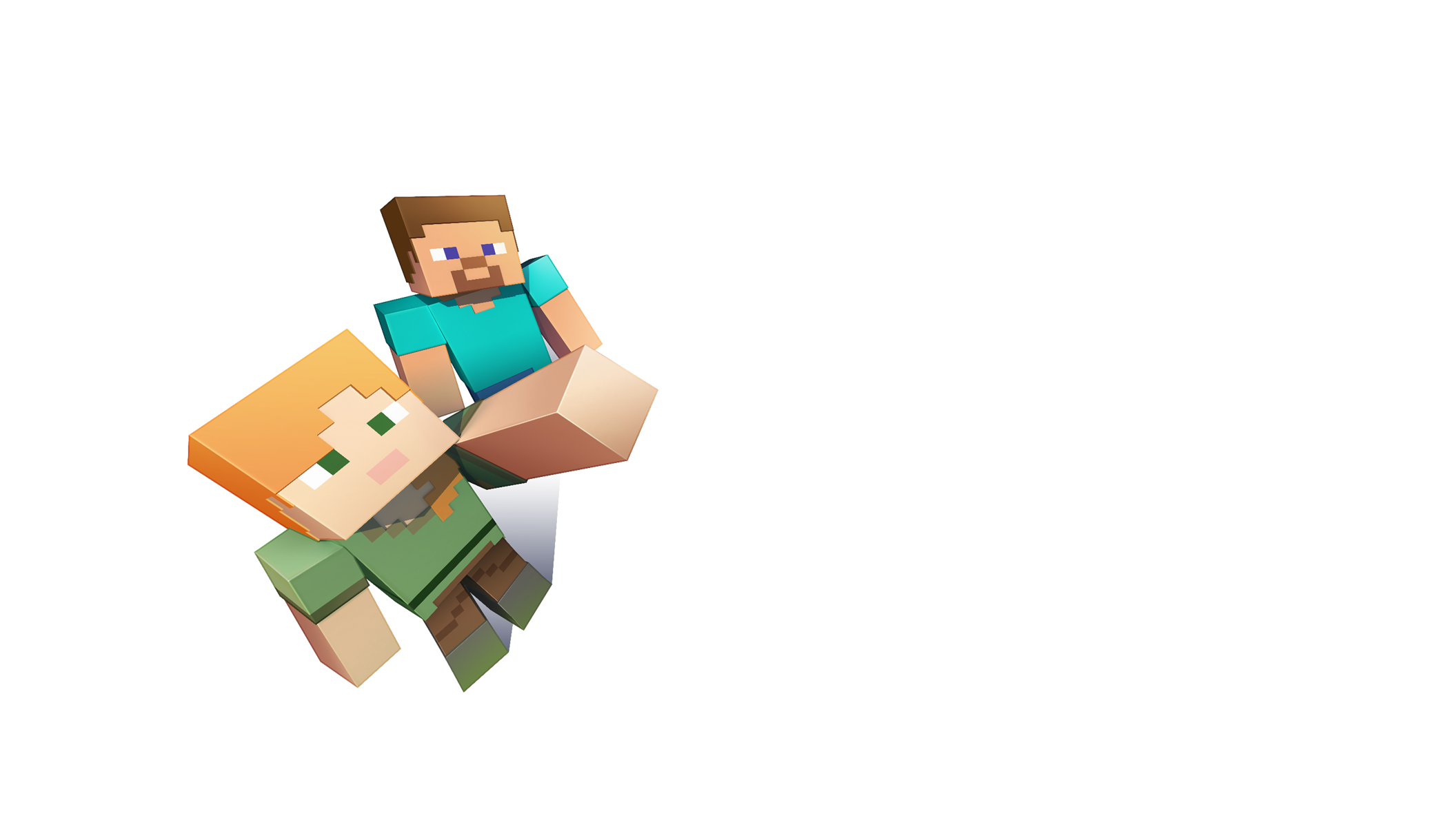 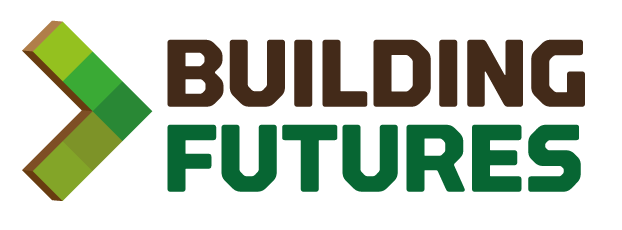 Public spaces
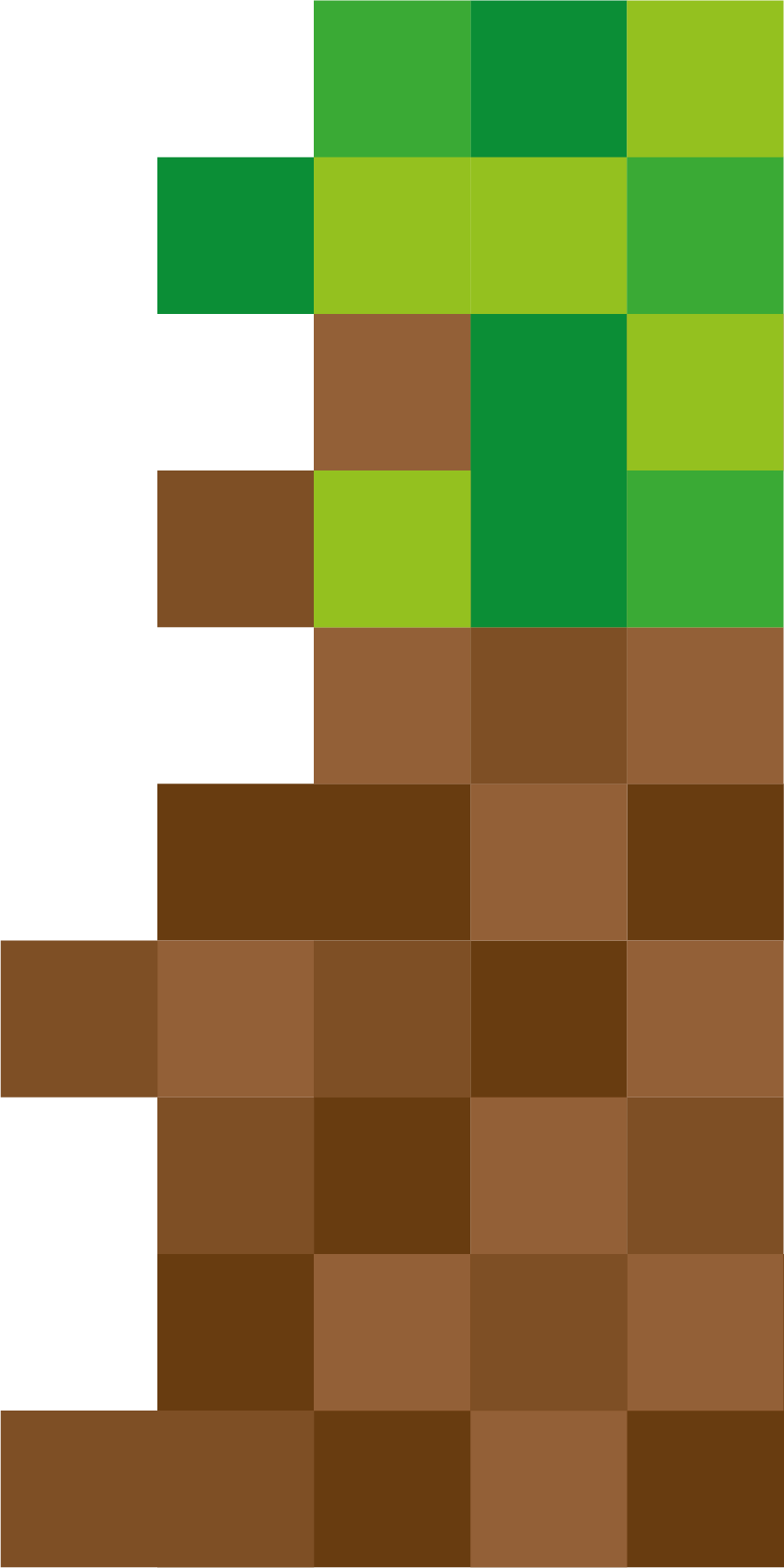 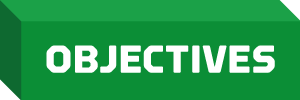 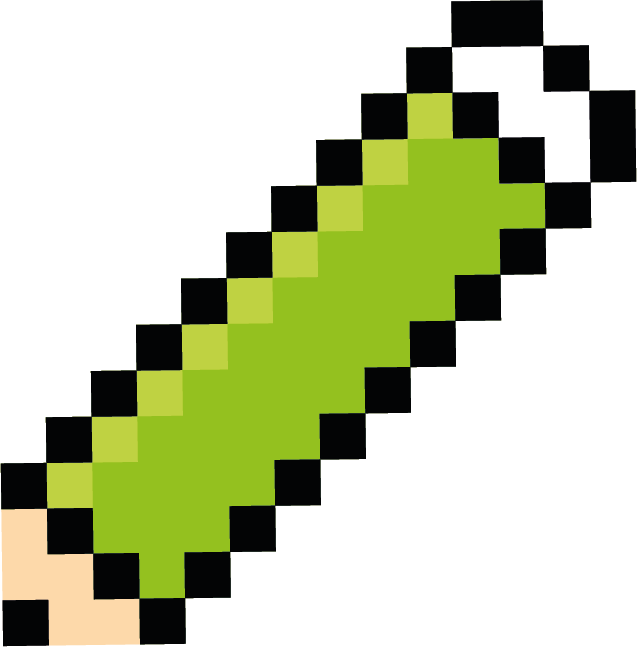 To get familiar with gameplay and features of Minecraft

To construct basic buildings and use various inventory tools and items
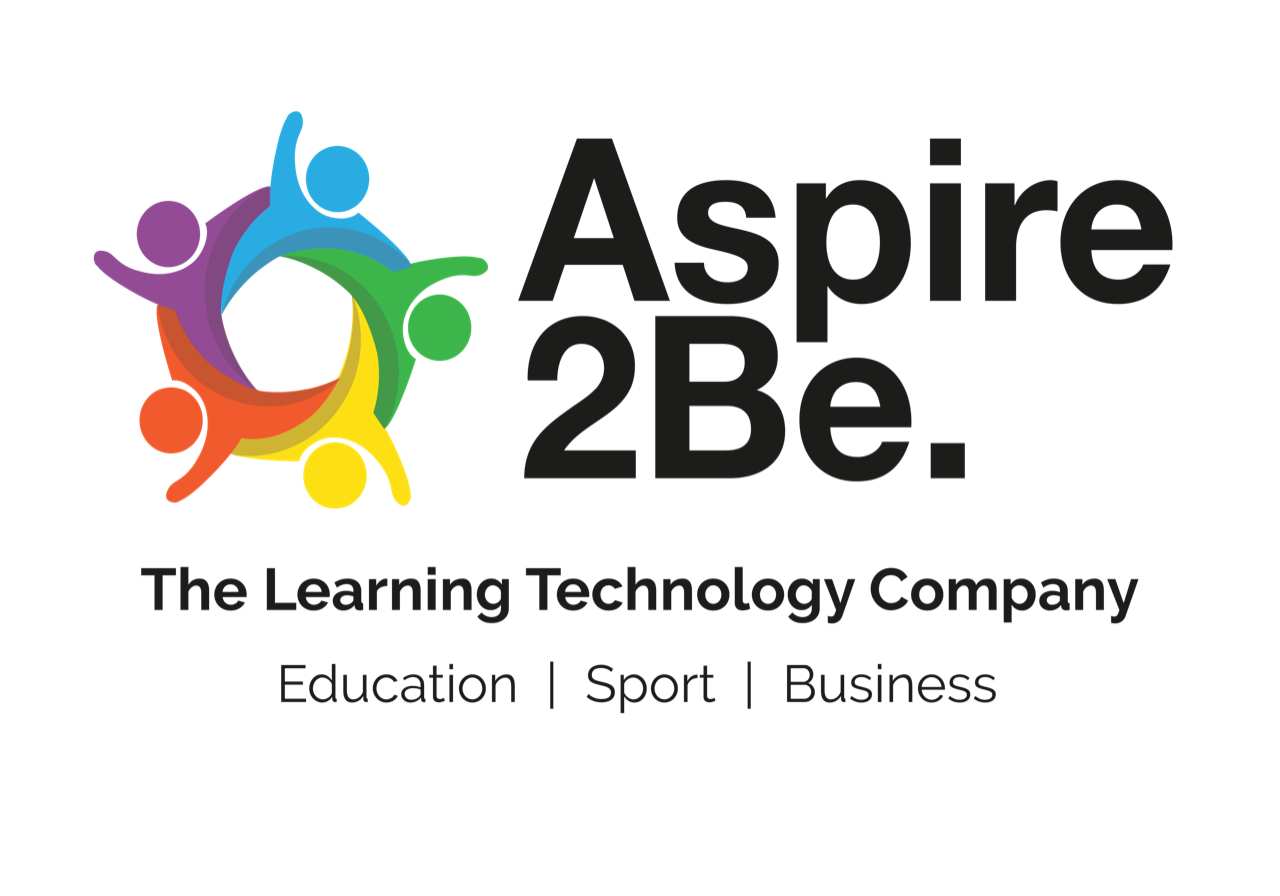 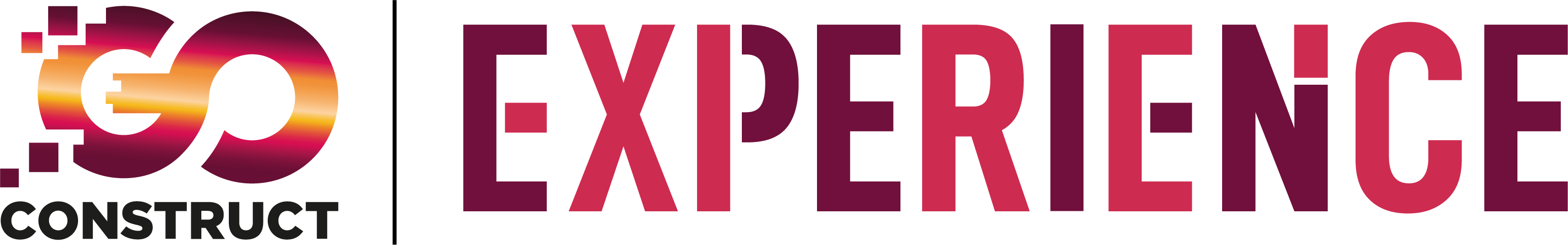 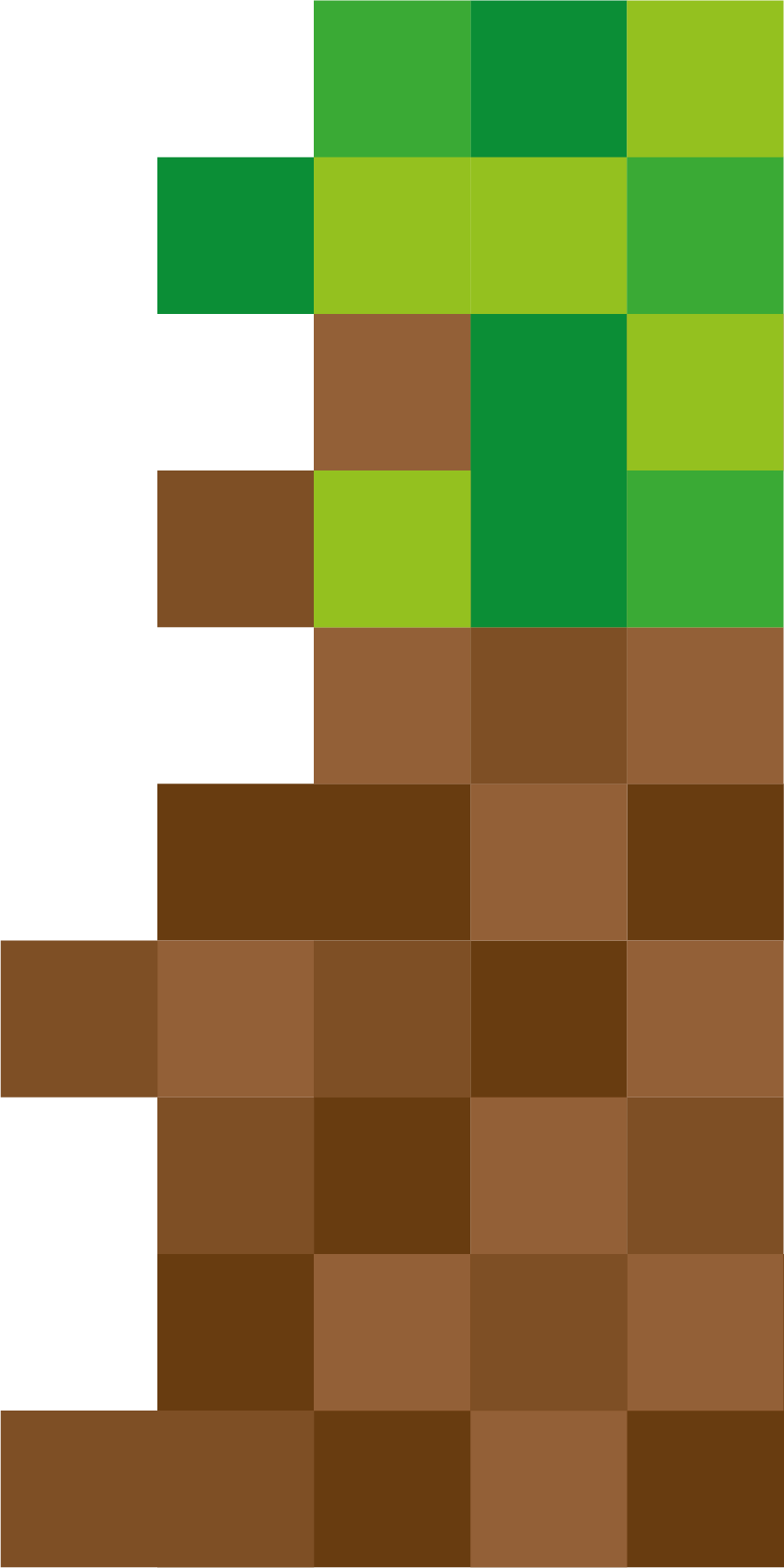 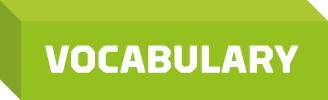 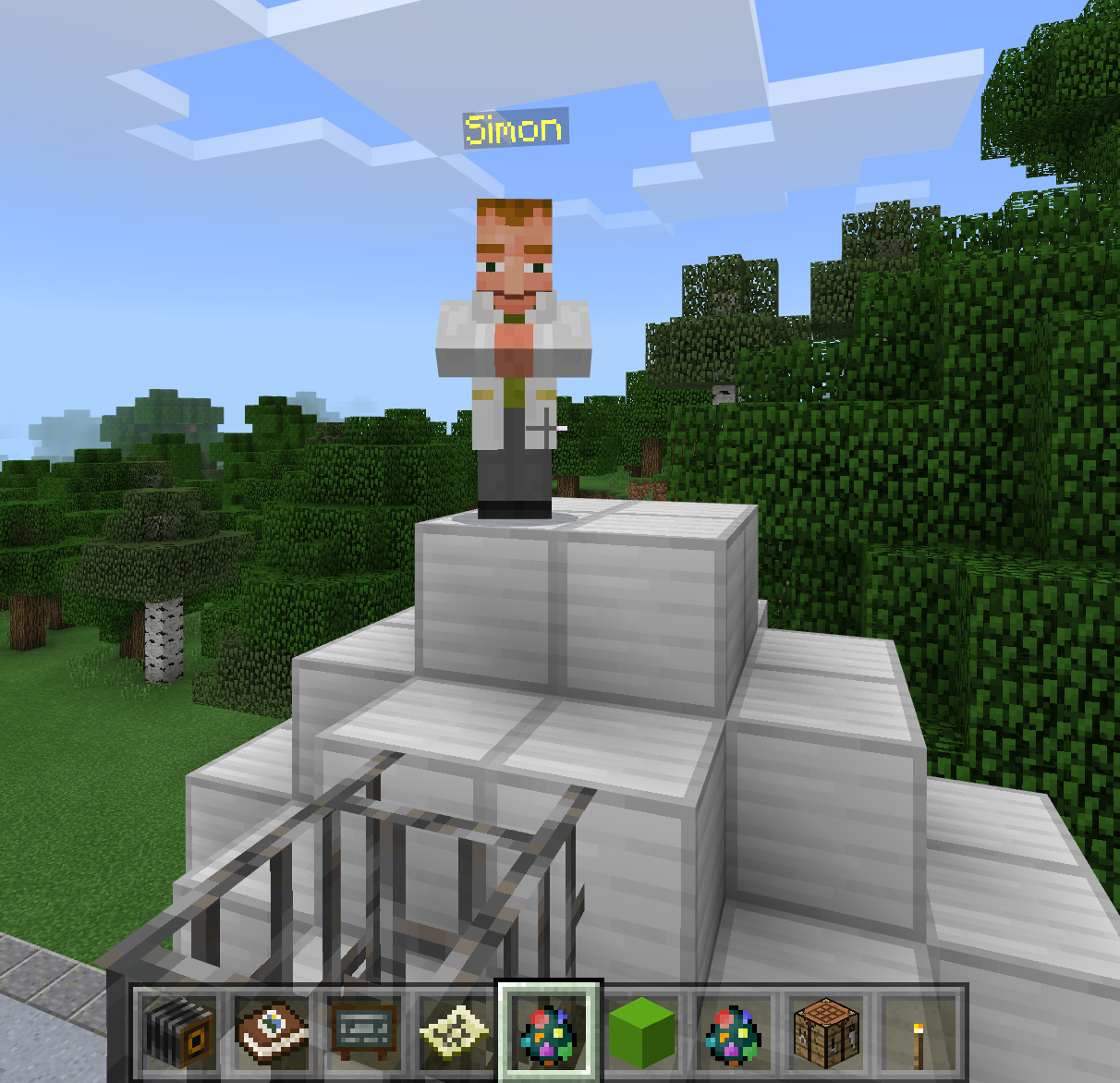 Urbanisation
Private Spaces
Common Space
Public Space
detailing
Look for Simon to get the definitions!
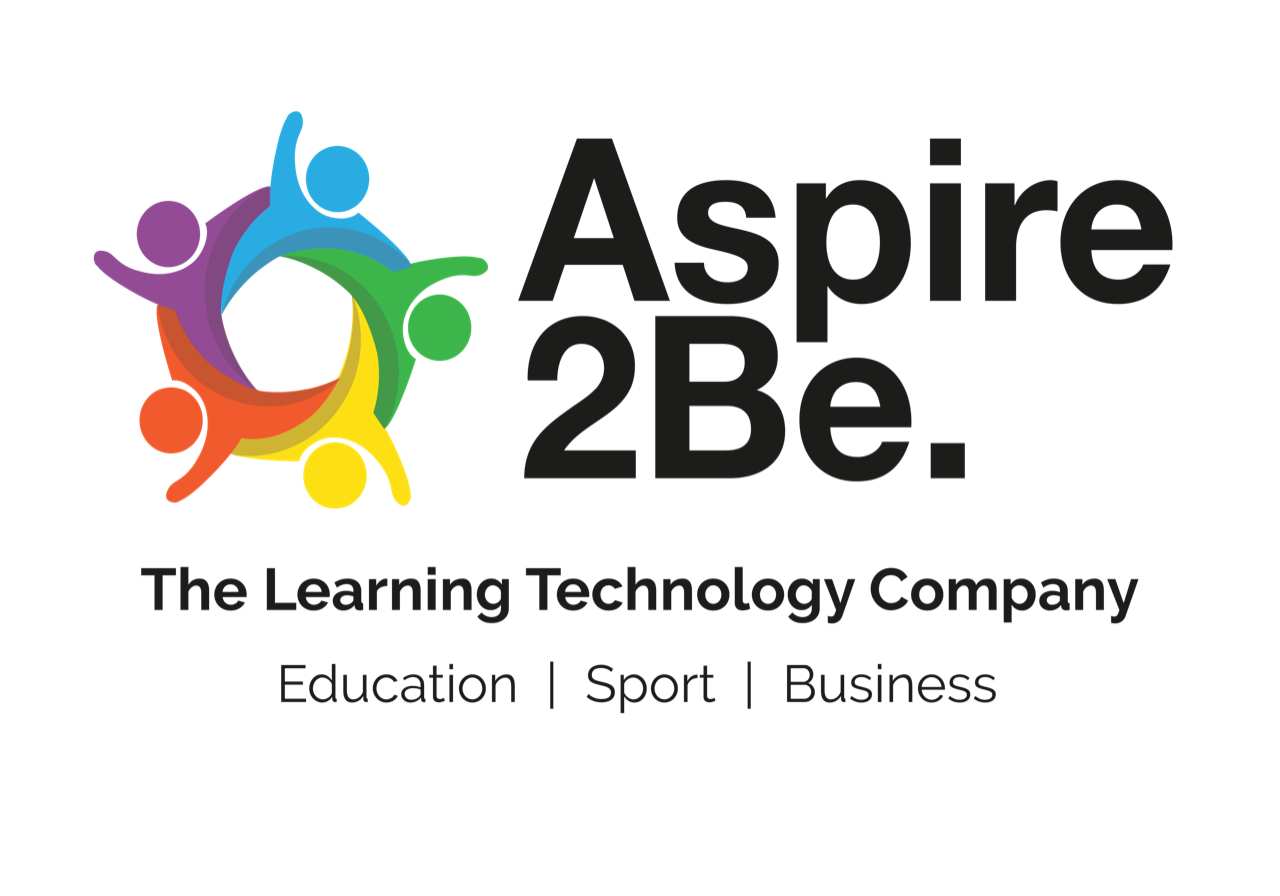 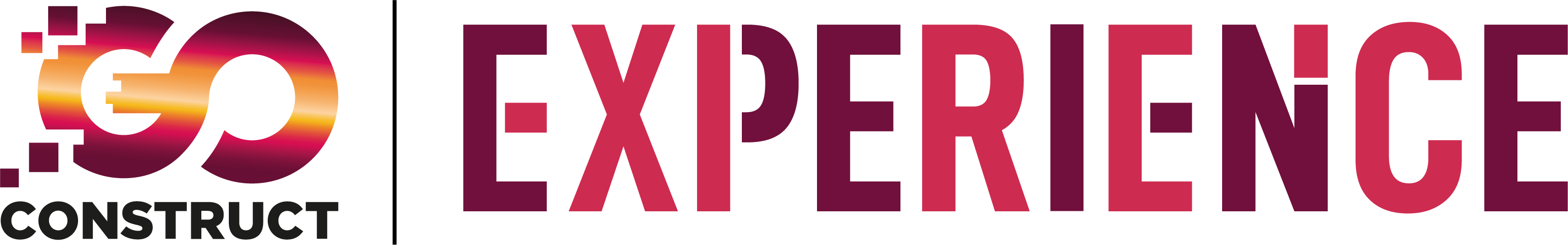 [Speaker Notes: Teachers – You can change the screenshot to align with your NPC! ]
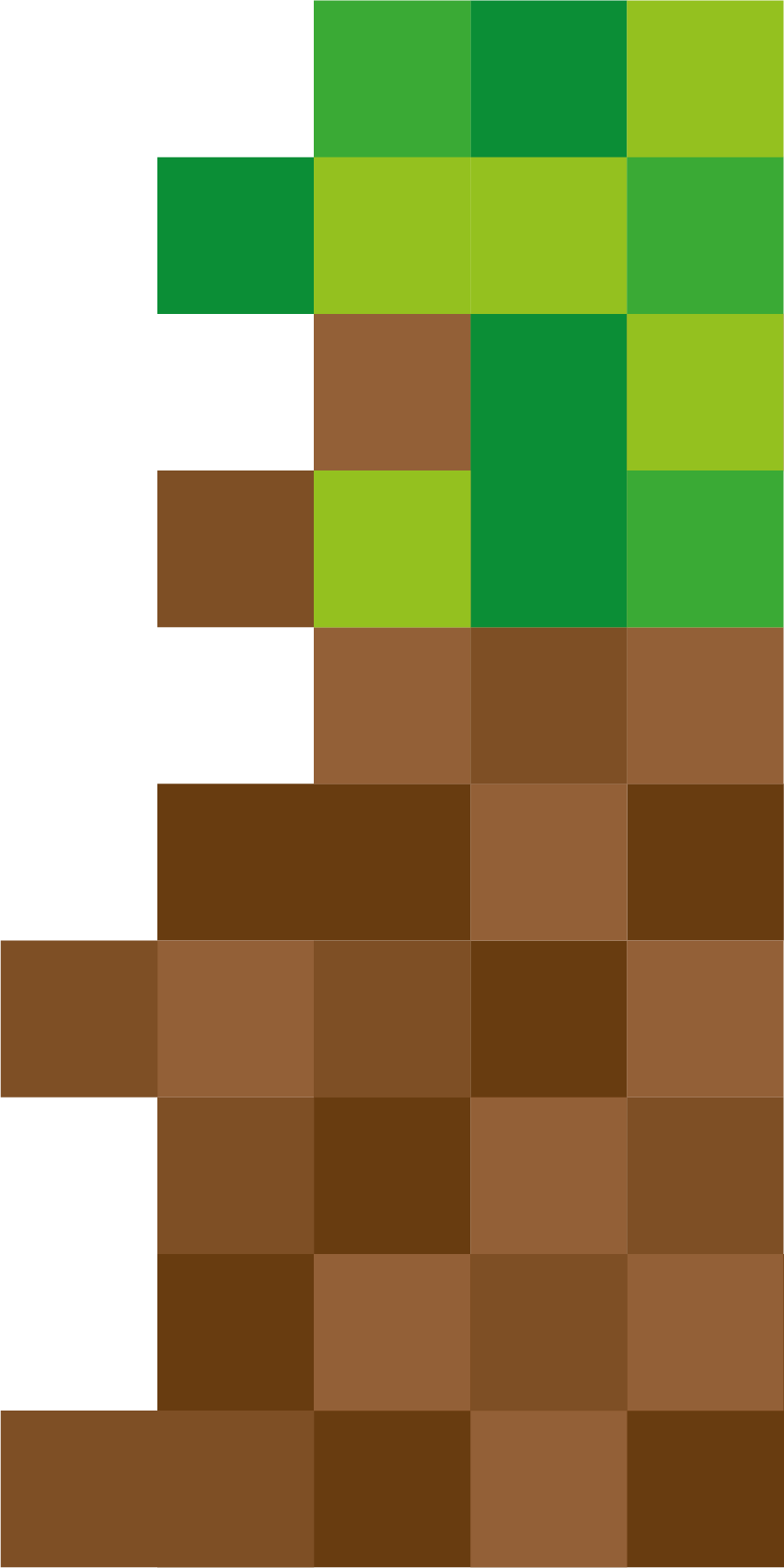 Public Spaces
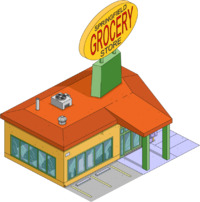 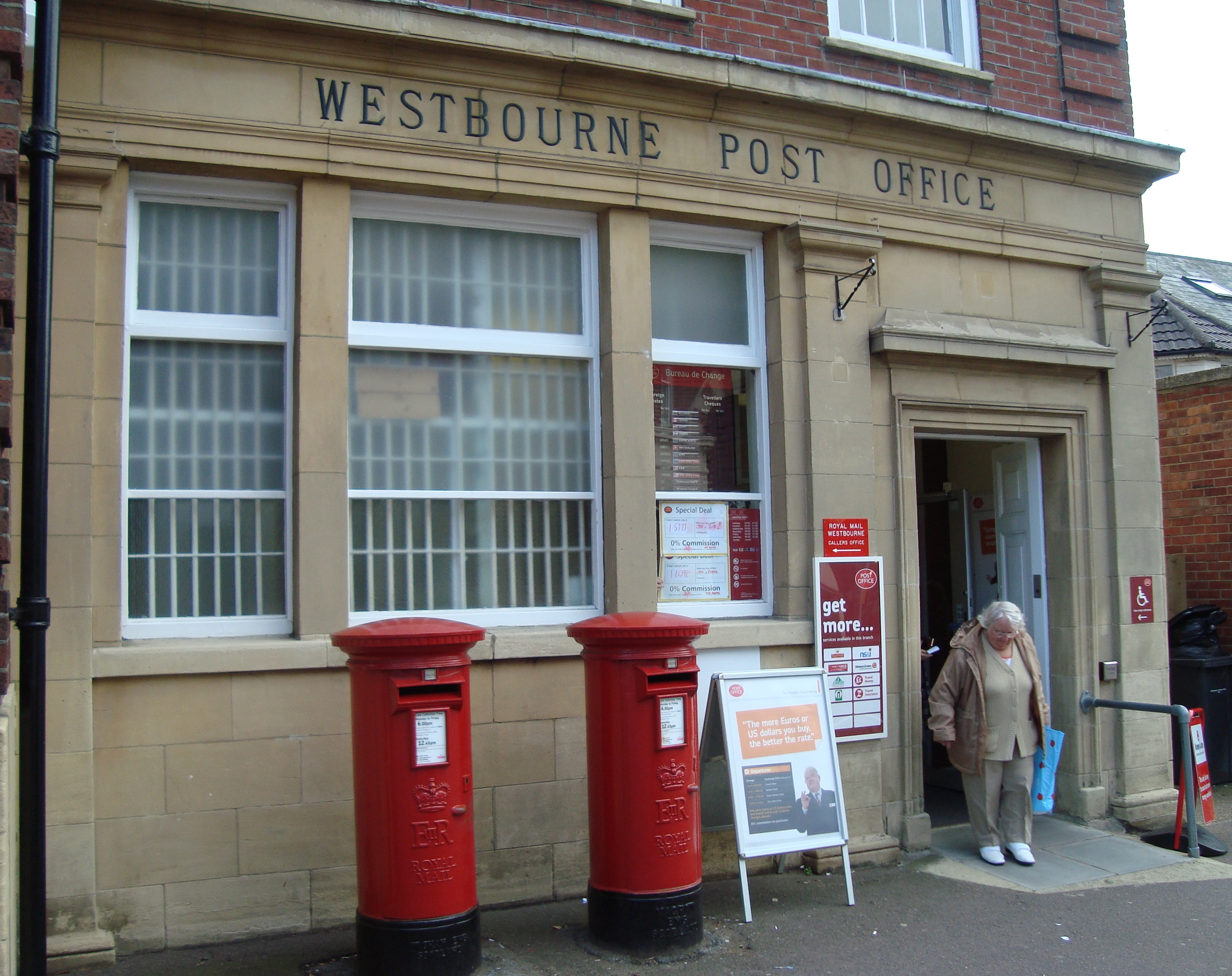 <Insert Image of grid design and picture of constructed house on next slide with questions>
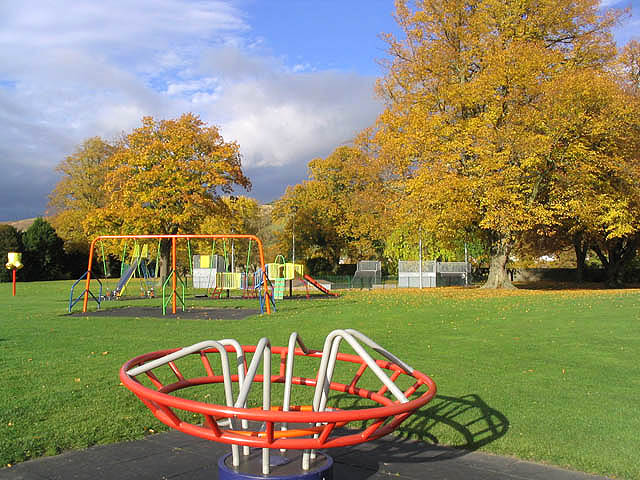 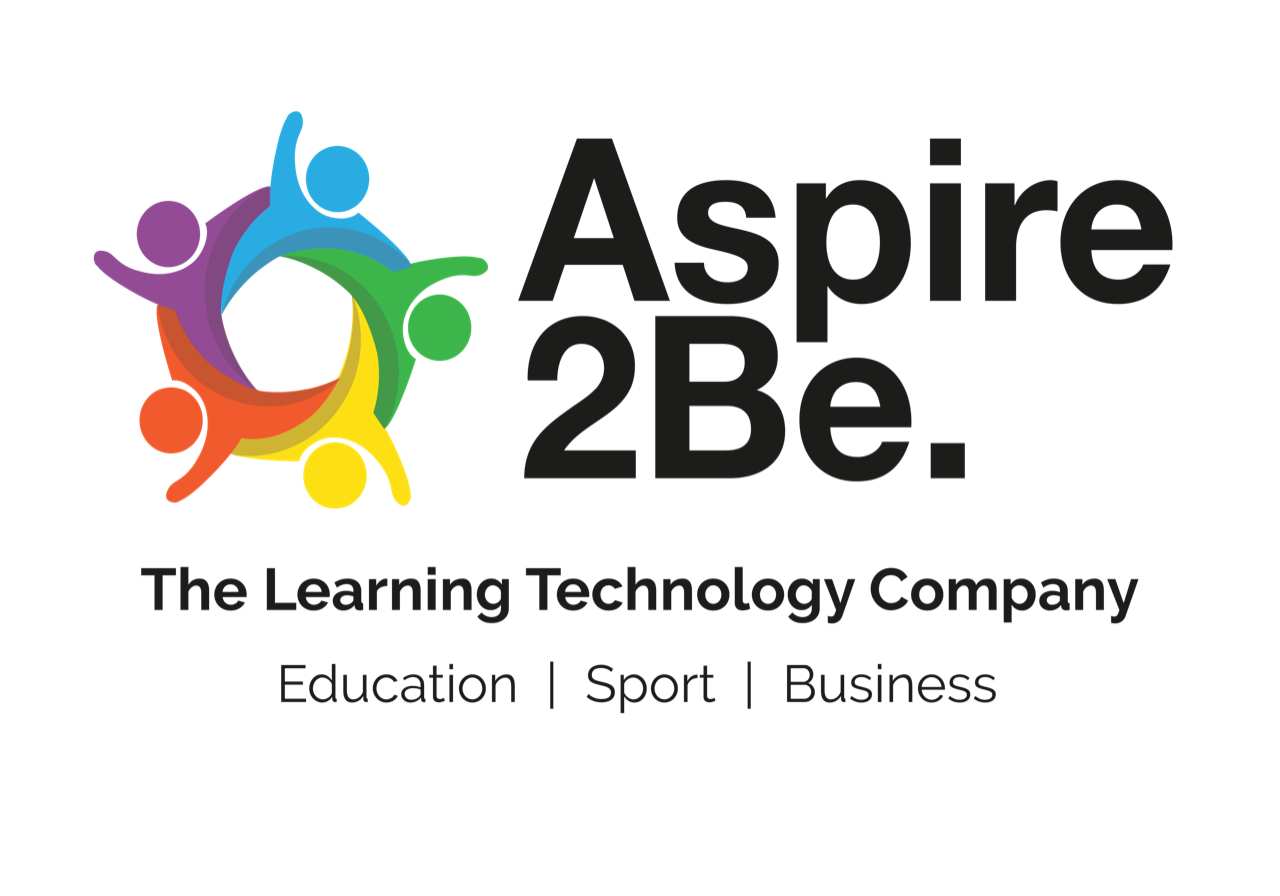 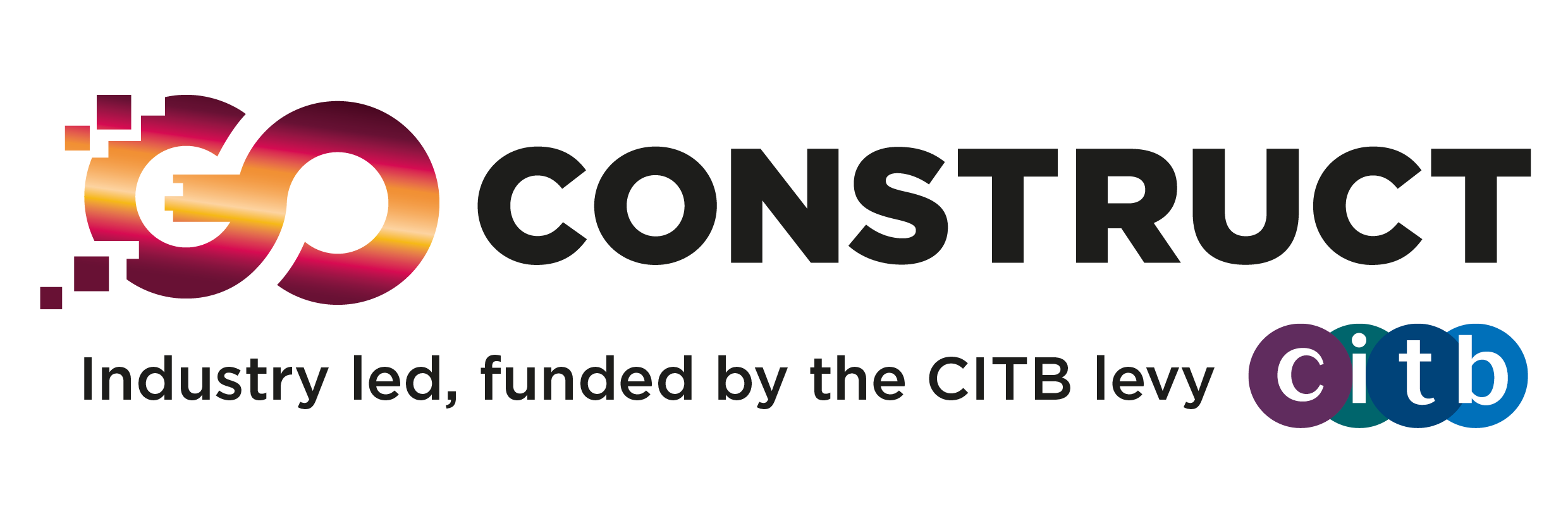 [Speaker Notes: What is the difference between a private and common space? What features define a common space? Can a building contain private and common spaces?]
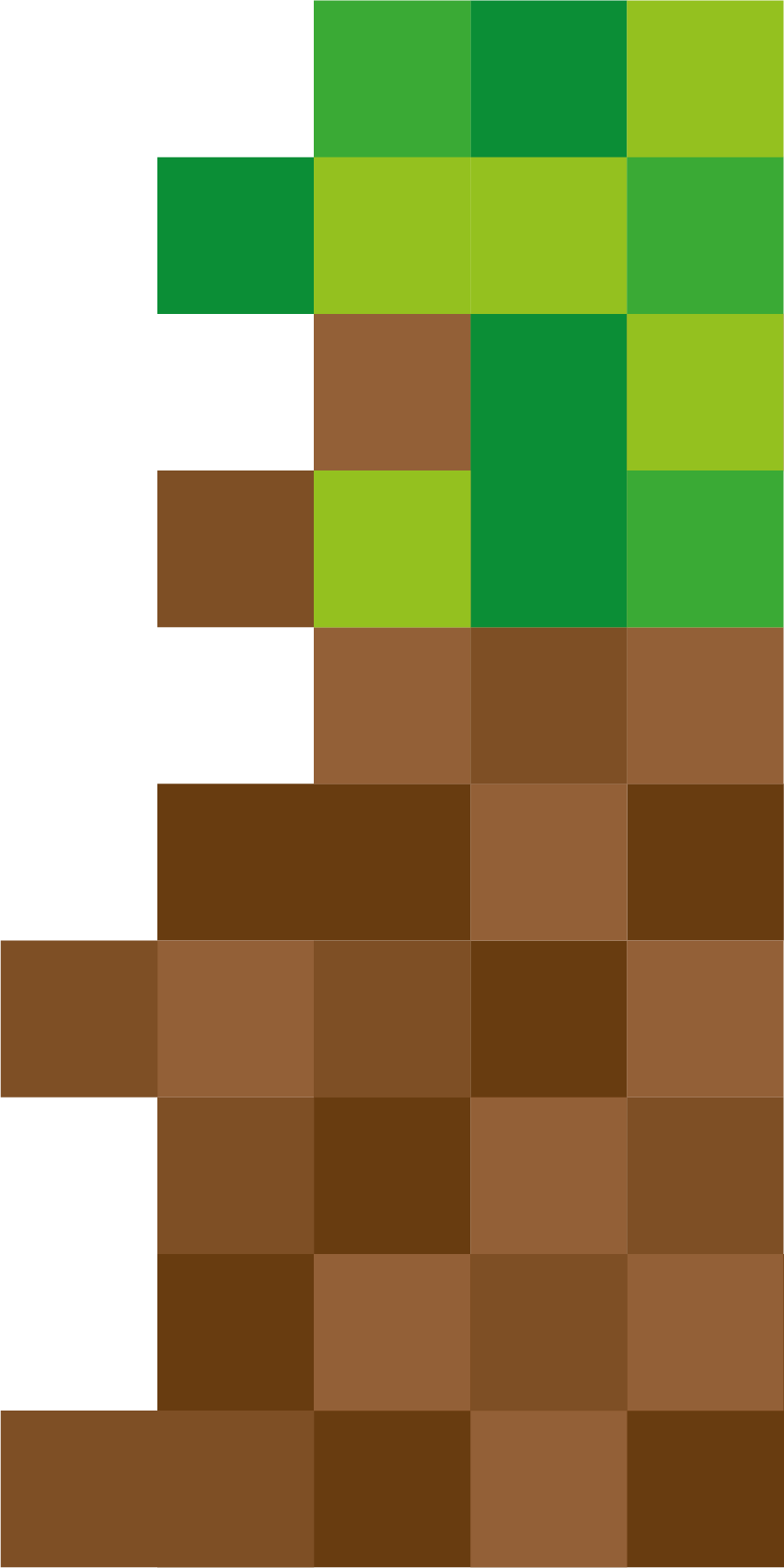 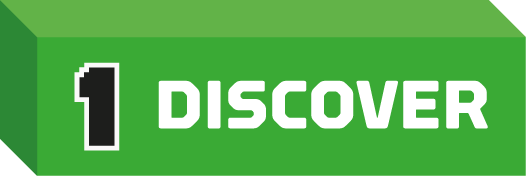 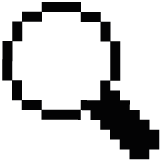 Role Introduction
Project manager
Construction manager
Designer
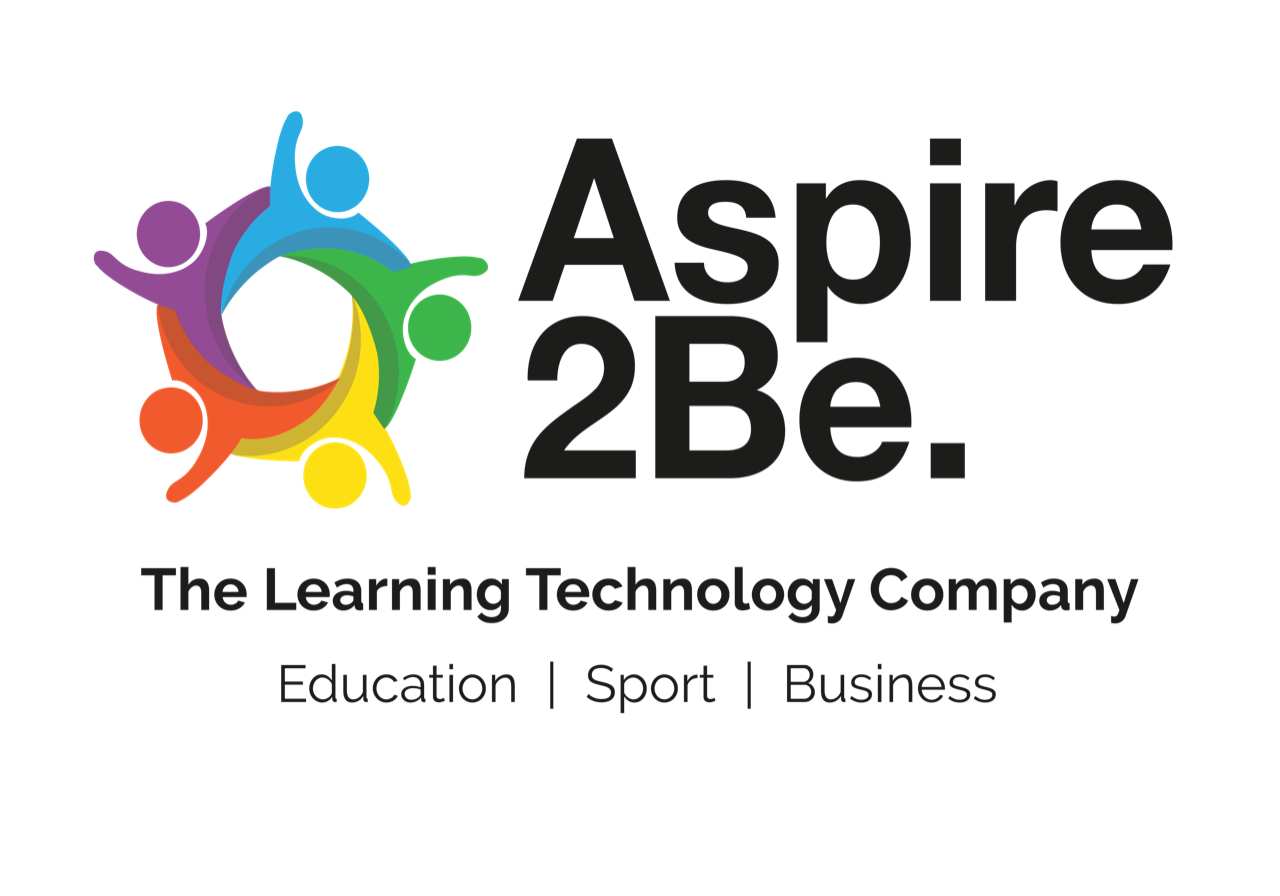 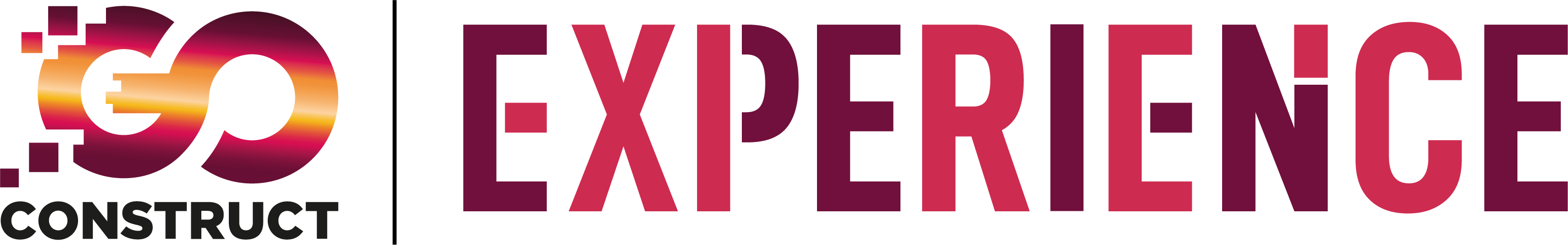 [Speaker Notes: Project Manager: Overall team representative, time keeper, etc. Construction Manager: In charge of choosing materials (able to explain reasons)  Designer: In charge of final designs on grid paper]
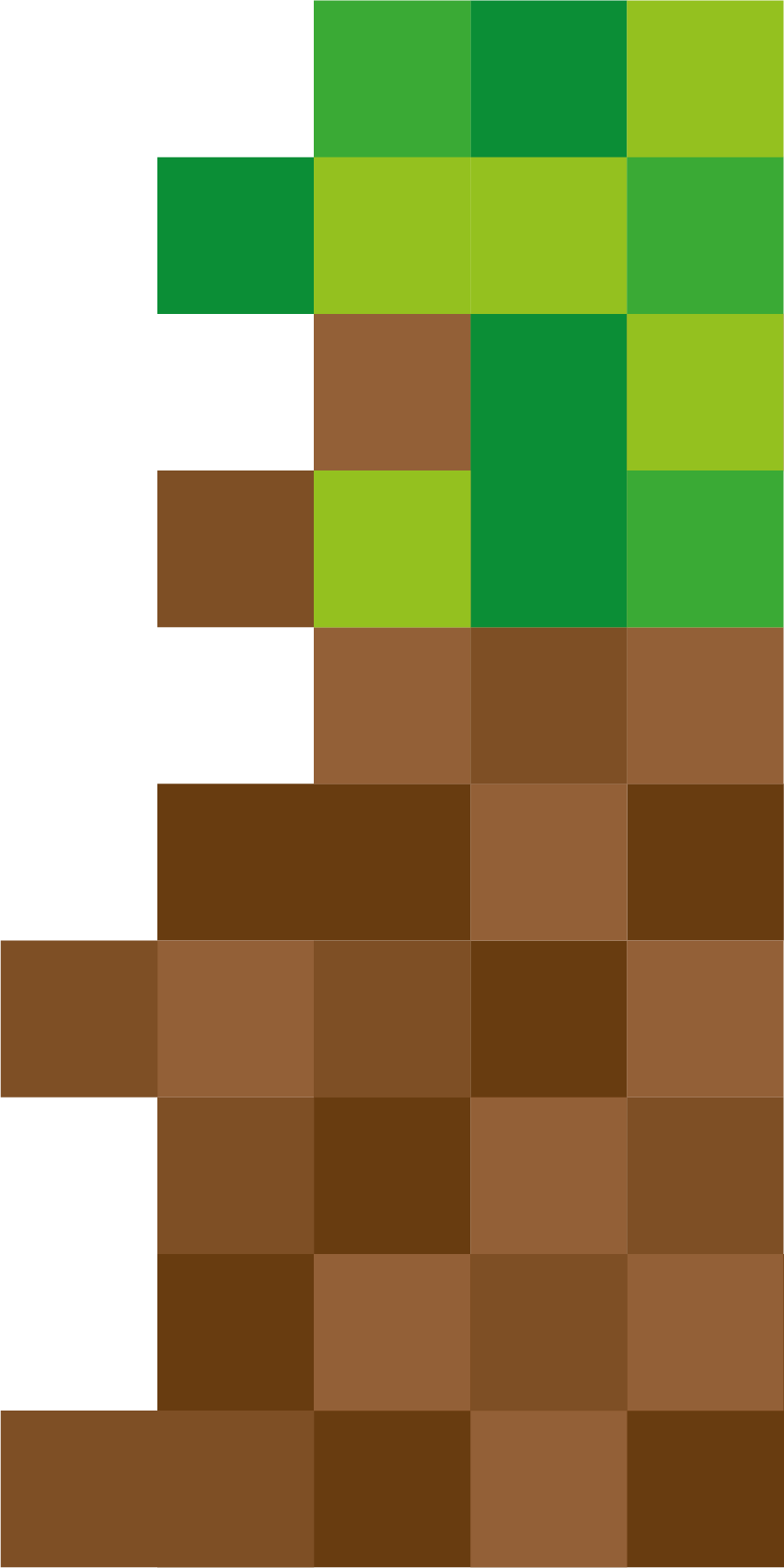 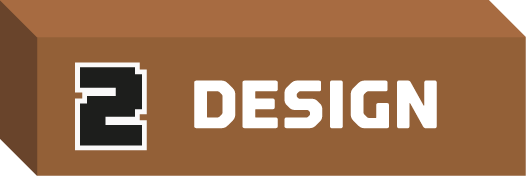 Share your designs#

Construct your building based on the agreed design

Be aware of time!
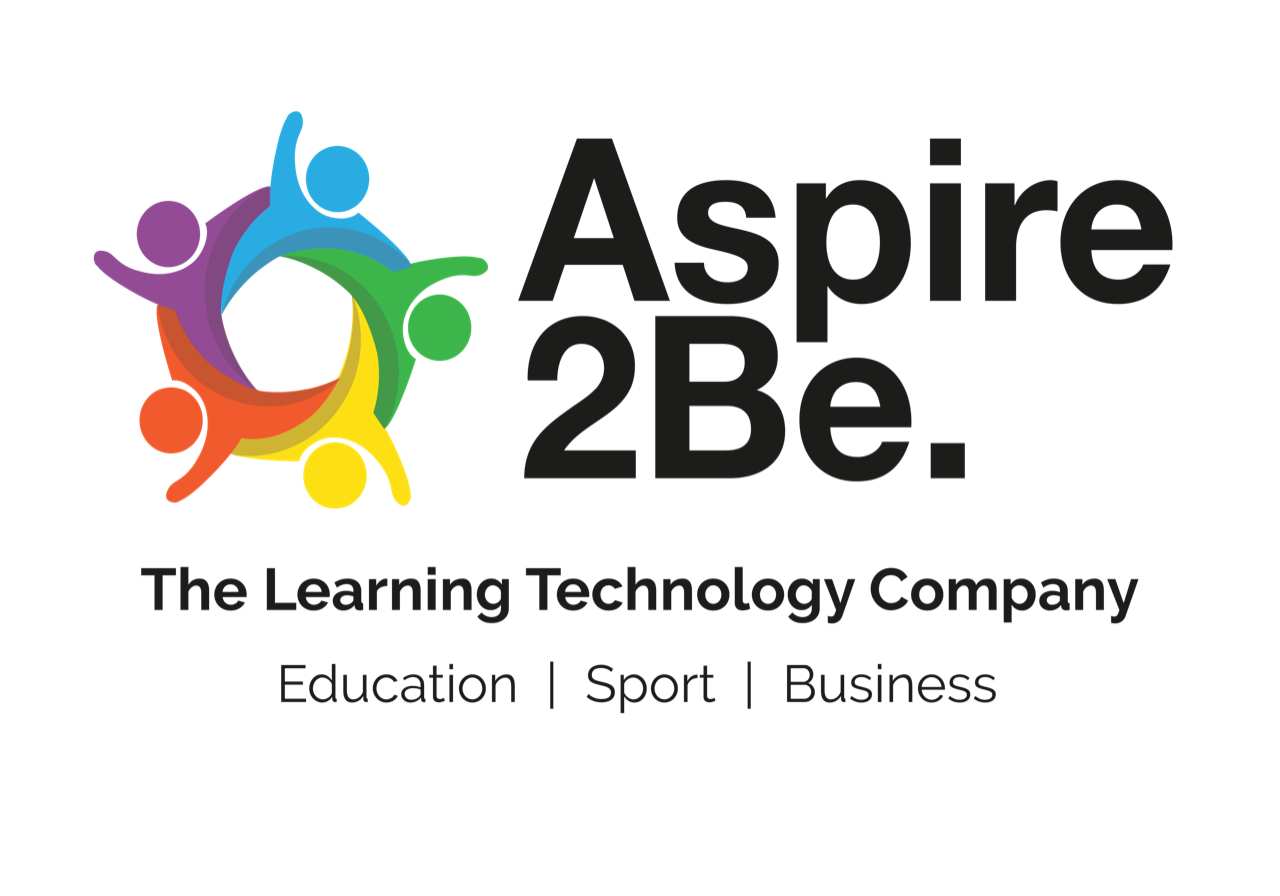 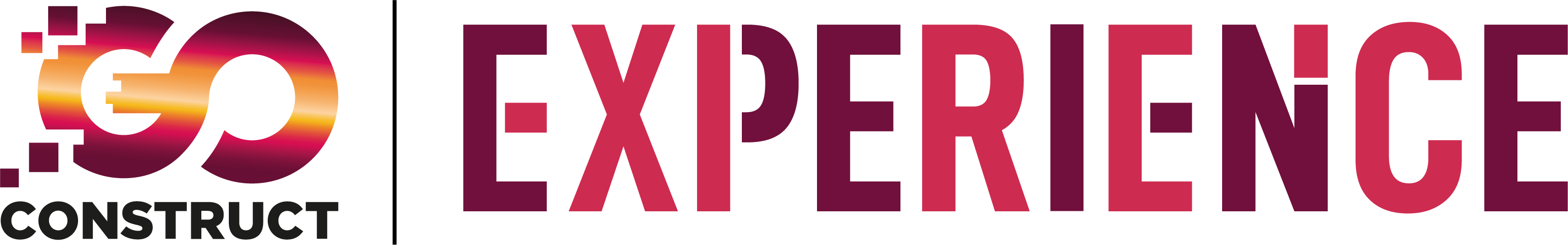 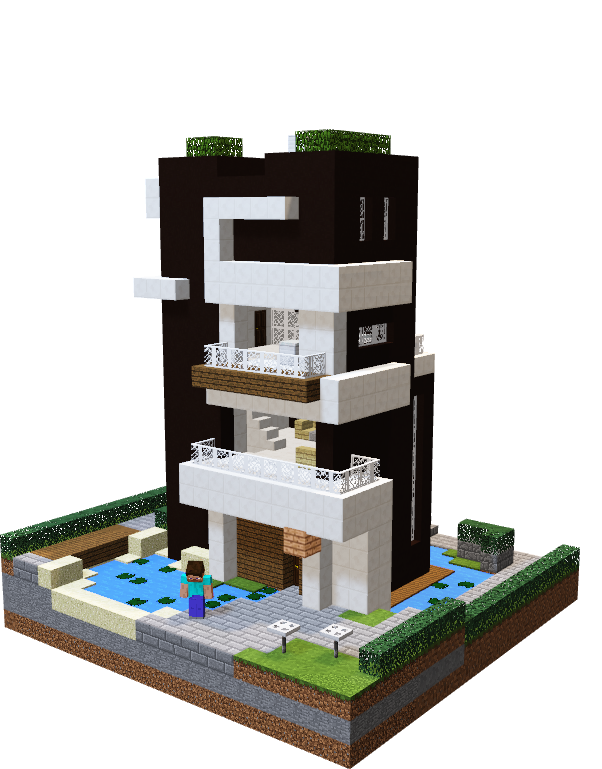 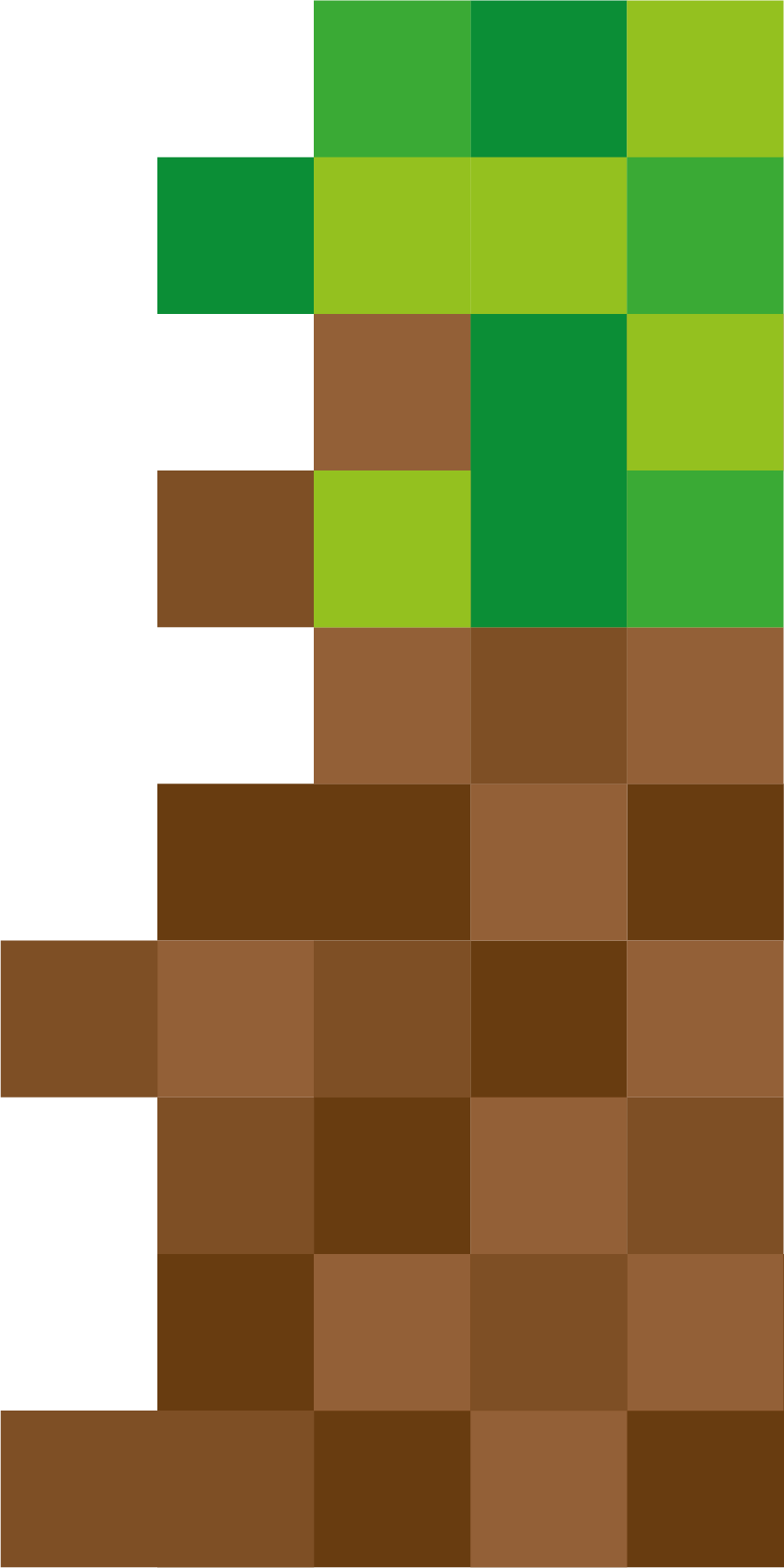 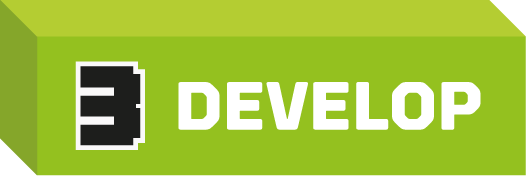 Continue to add detail to your private, common and public buildings/areas.
Add a system of roads and walkways to your project
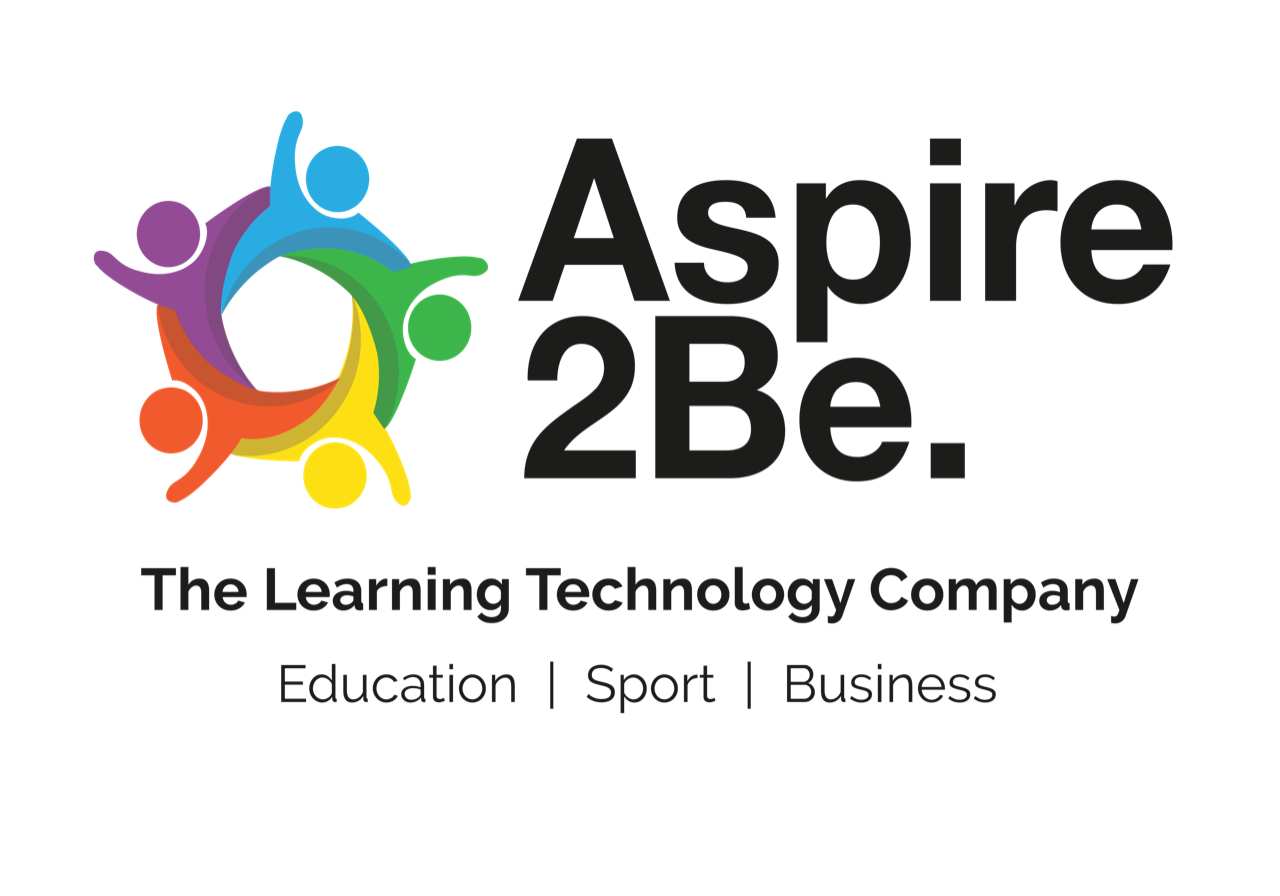 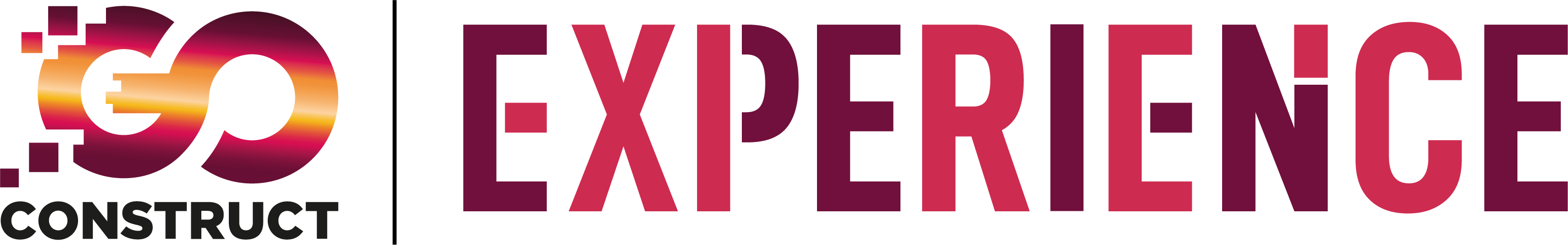 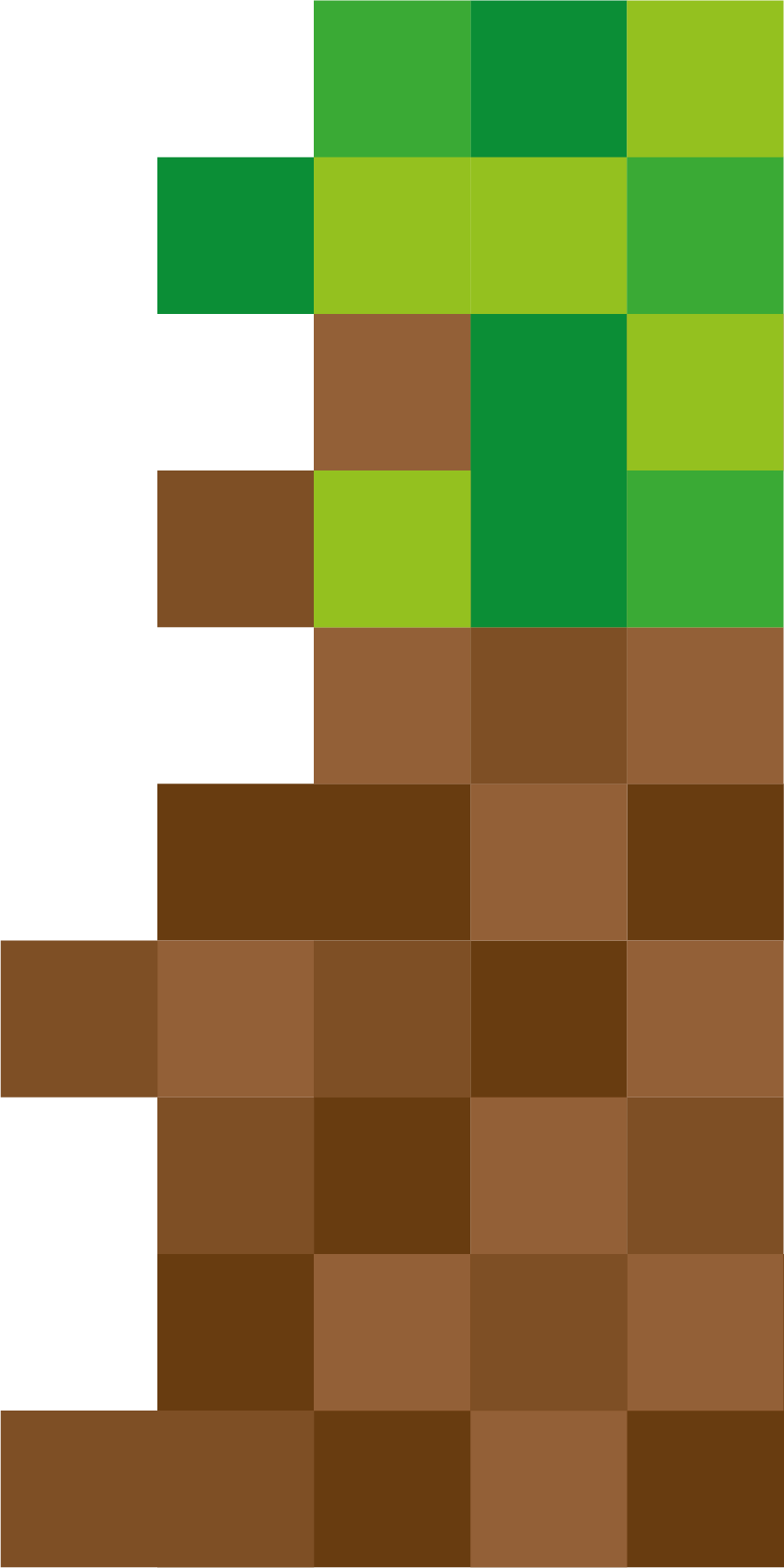 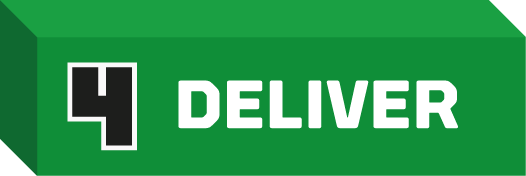 BE PREPARED TO ANSWER THE FOLLOWING QUESTIONS AS A TEAM AT THE END OF YOUR BUILD:
What have we built??
What makes it a private space??
Did you follow your plan??
How did you perform together as a team? (1 -10)?
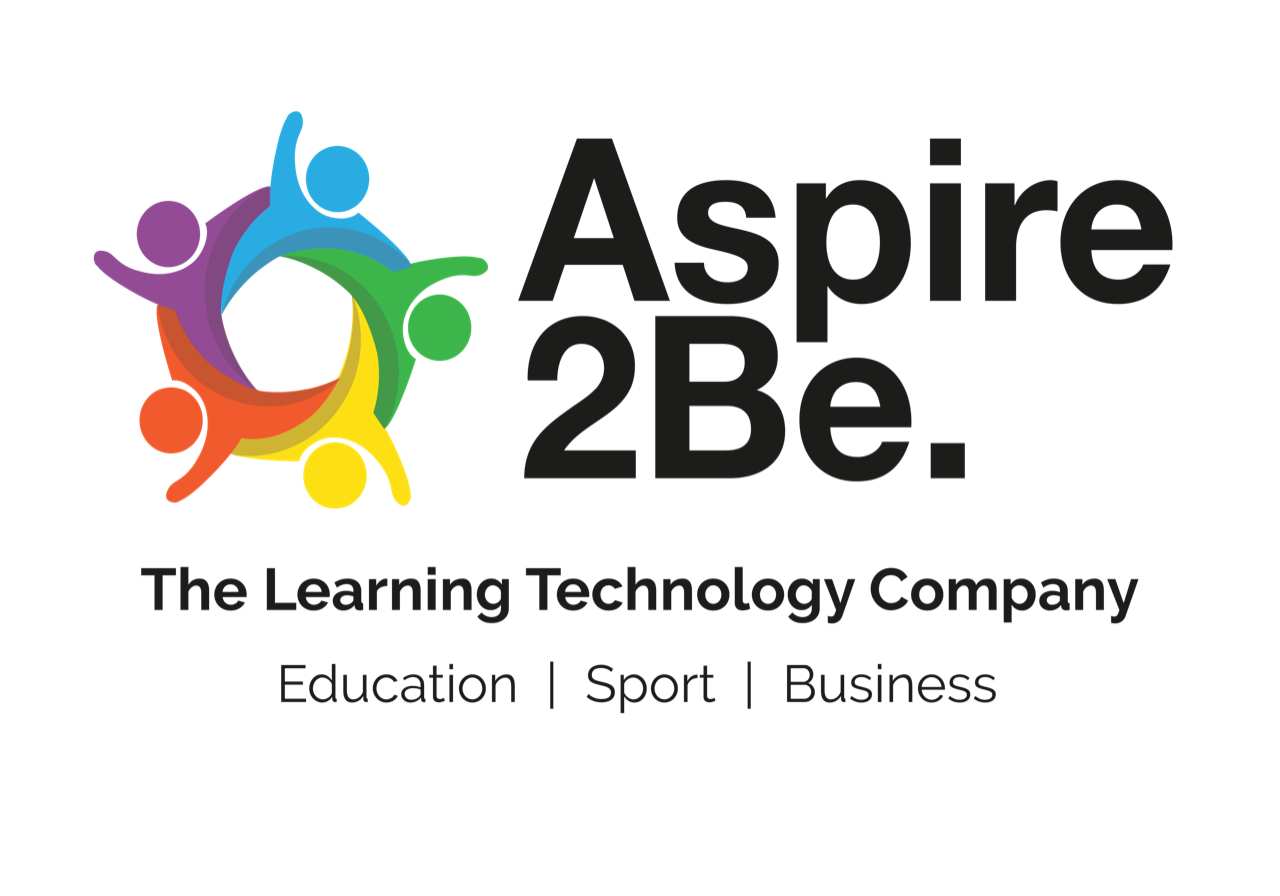 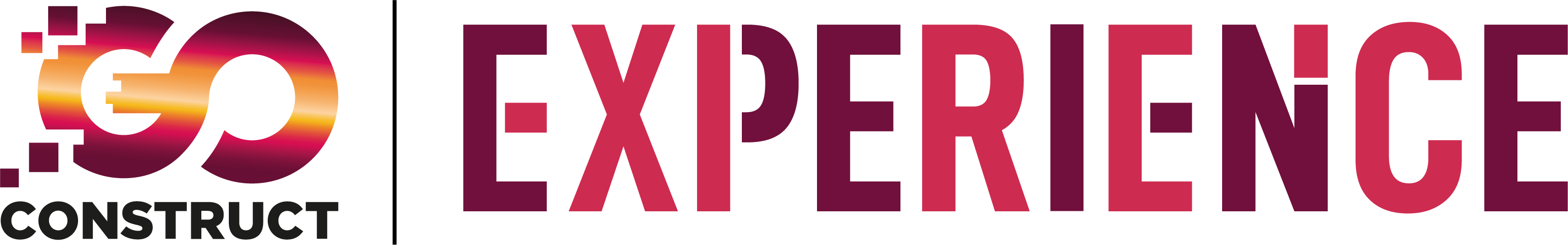 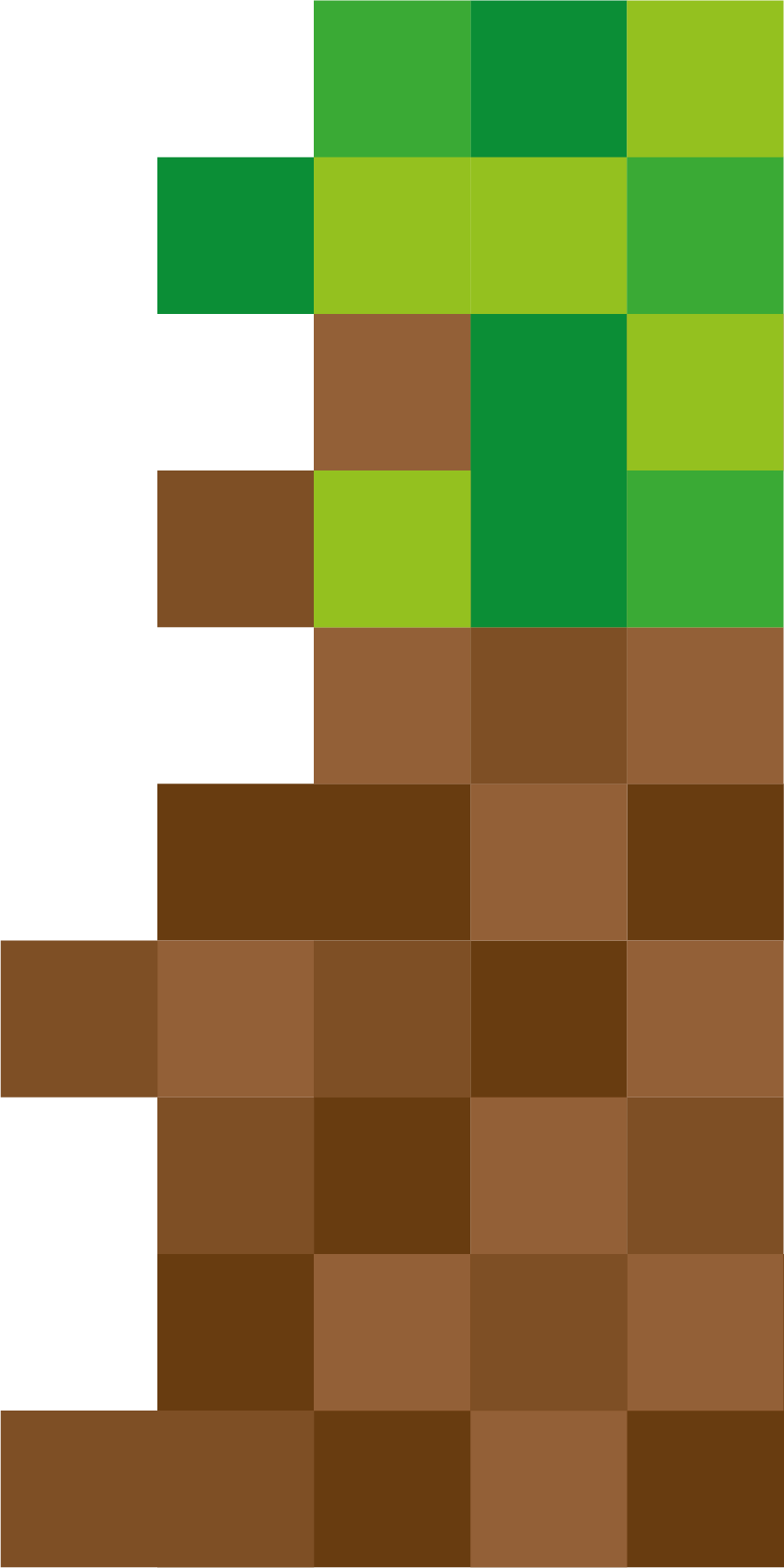 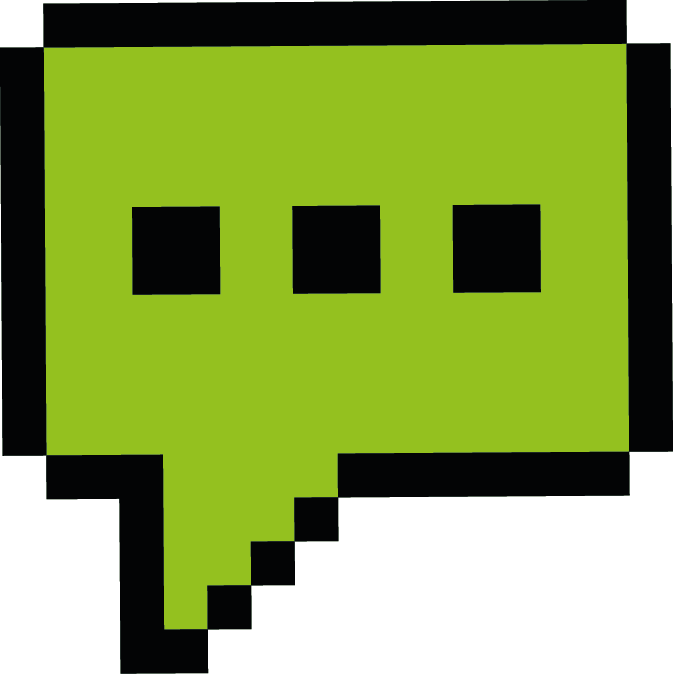 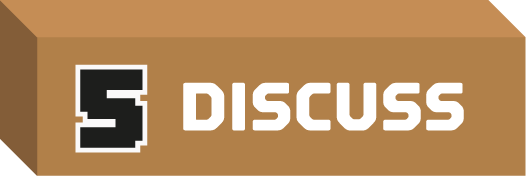 WHAT CAN WE TAKE AWAY FROM TODAY?

What do we see developing now as we have added more?
What are you most proud of so far? 
What areas/buildings needs your team’s attention?
How will you use your time tomorrow before your team’s presentation?
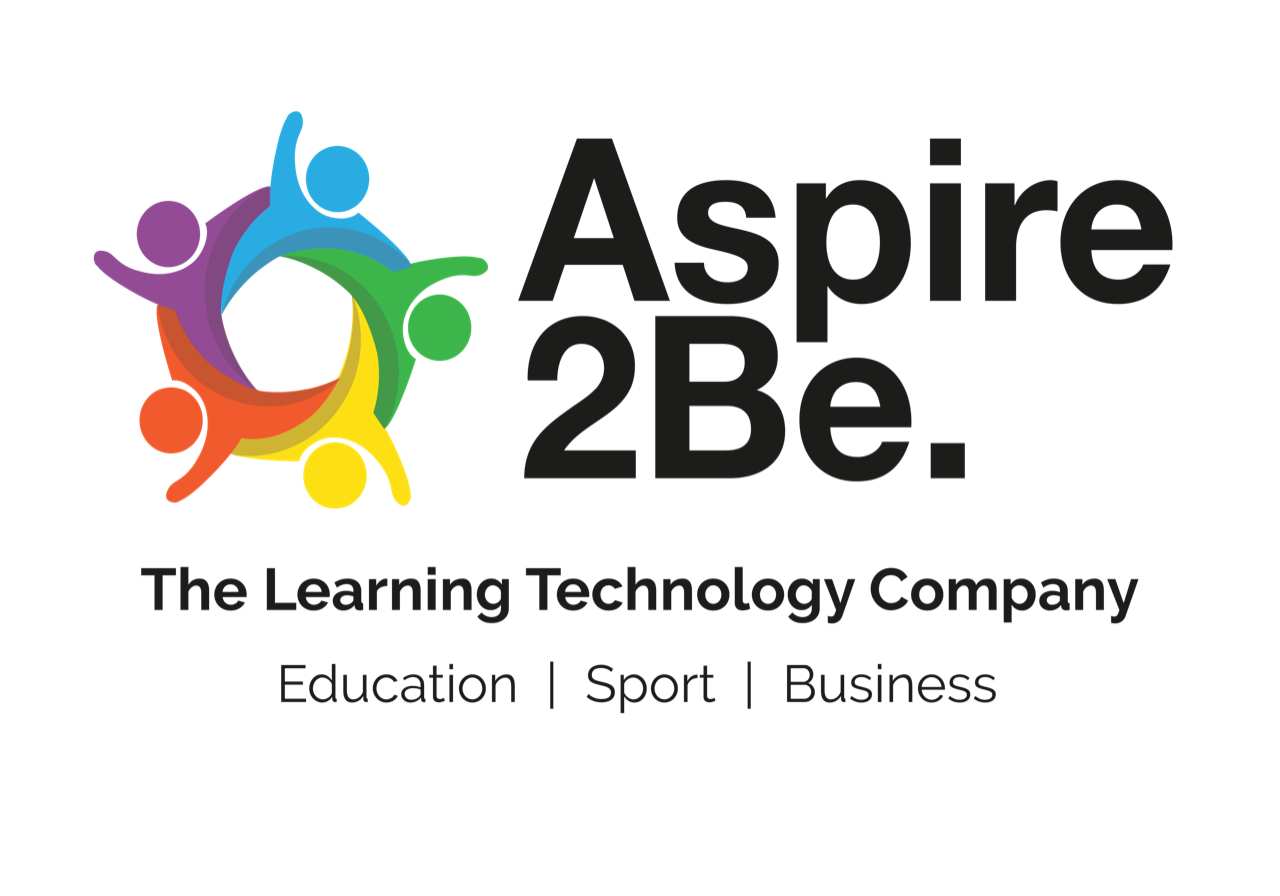 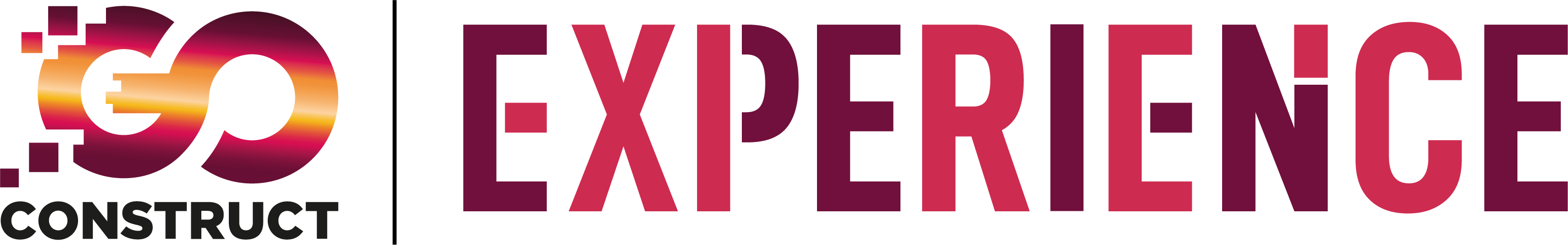 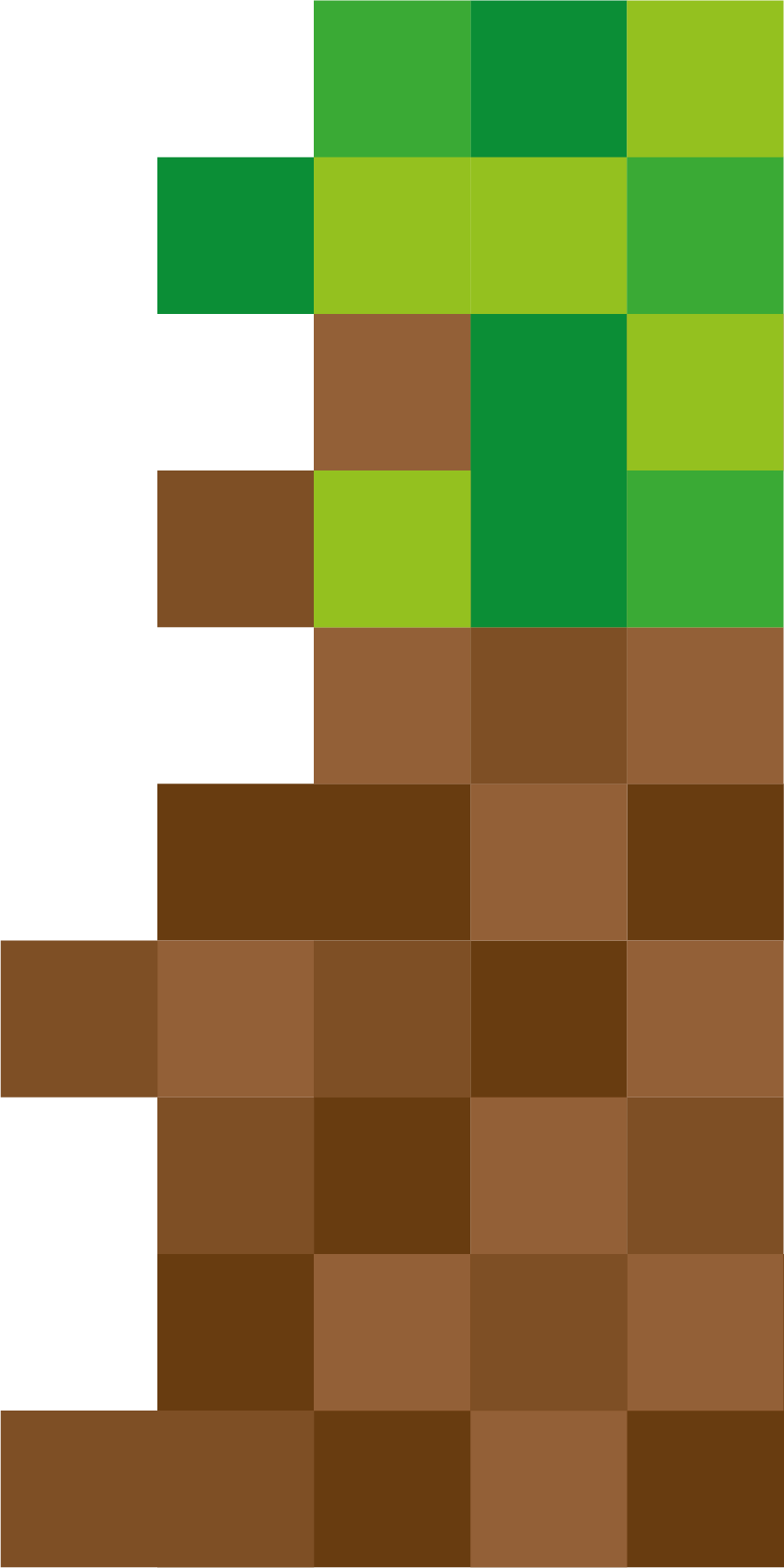 Day 4
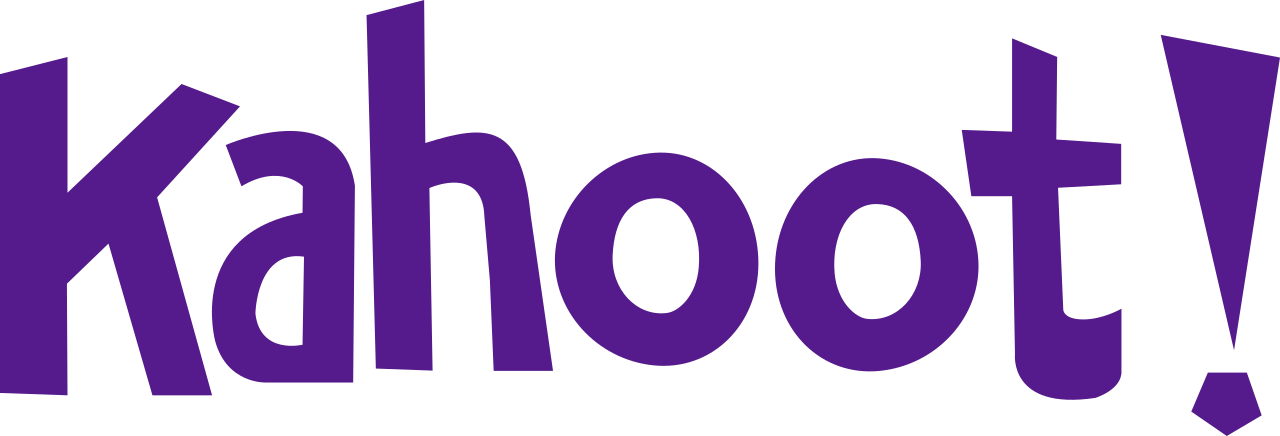 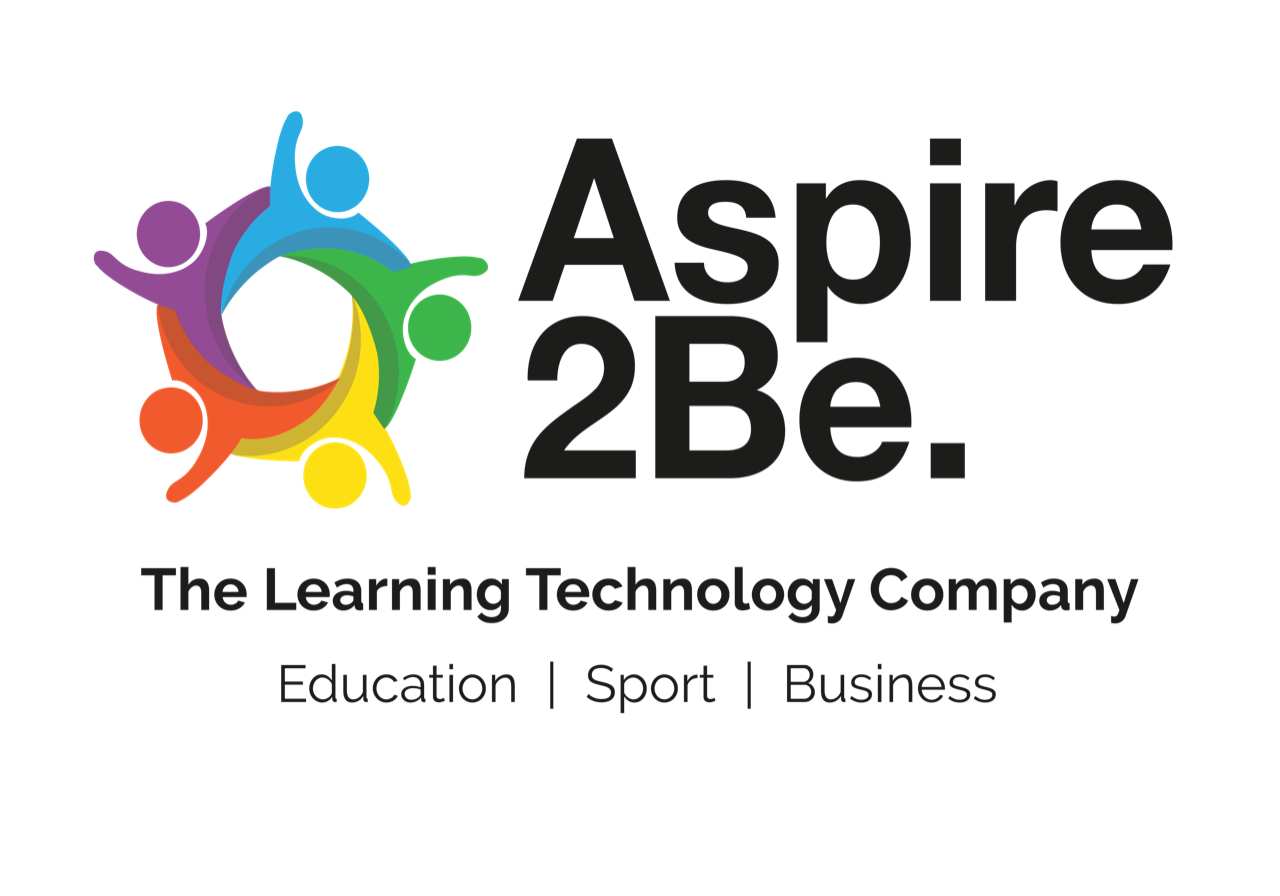 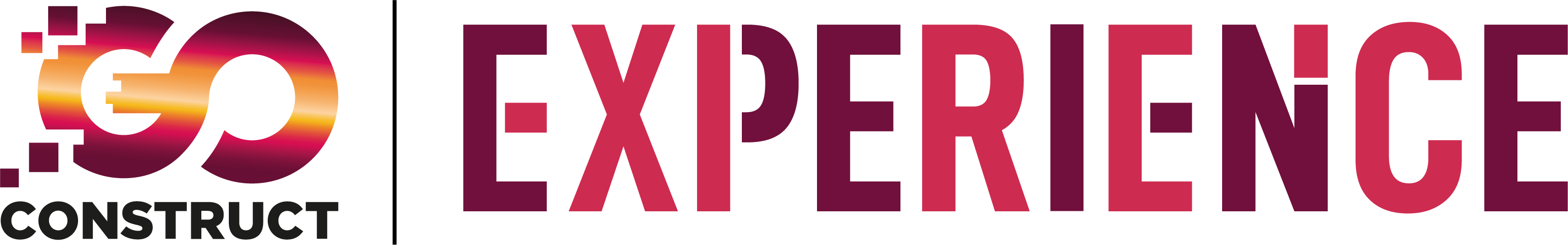 Go Construct - Educate Consortium led by Bouygues UK
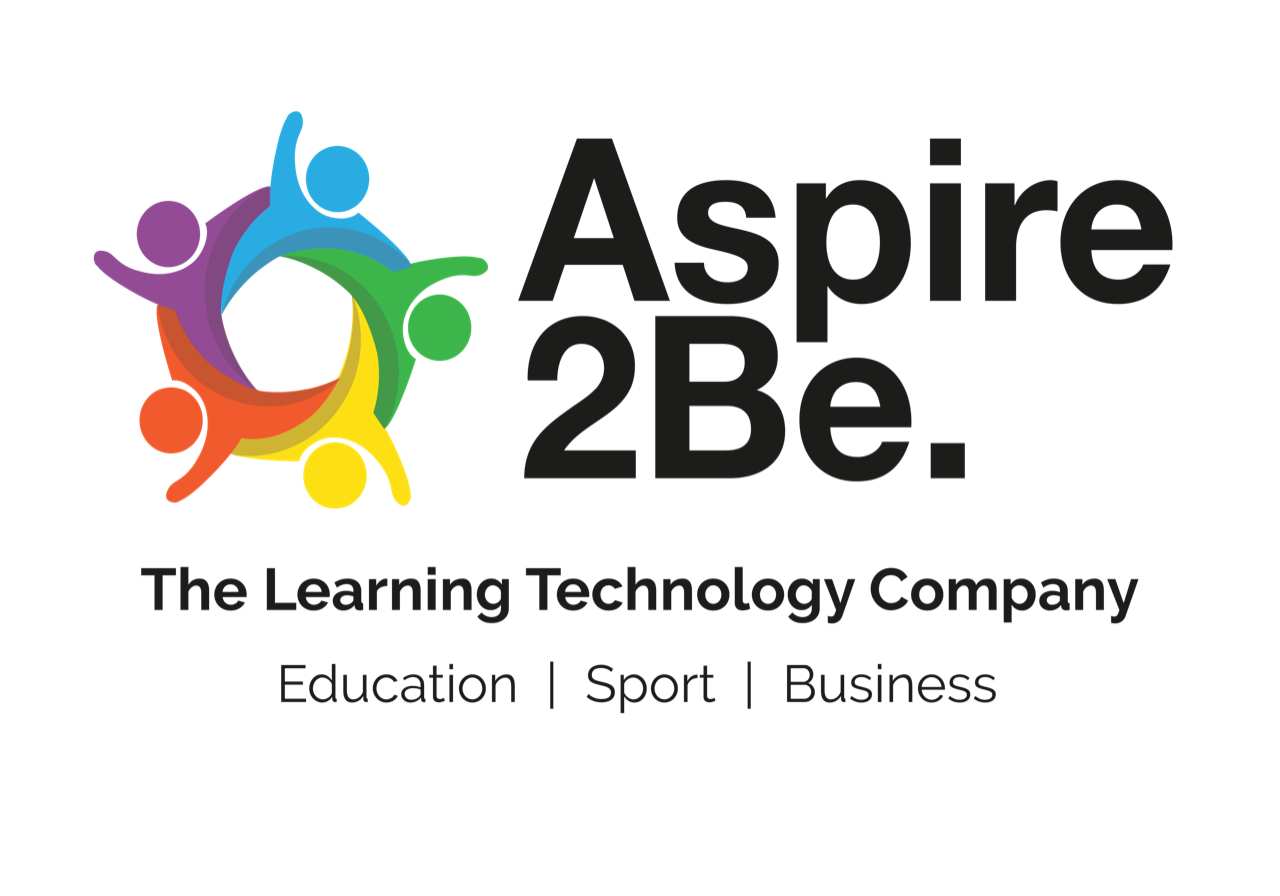 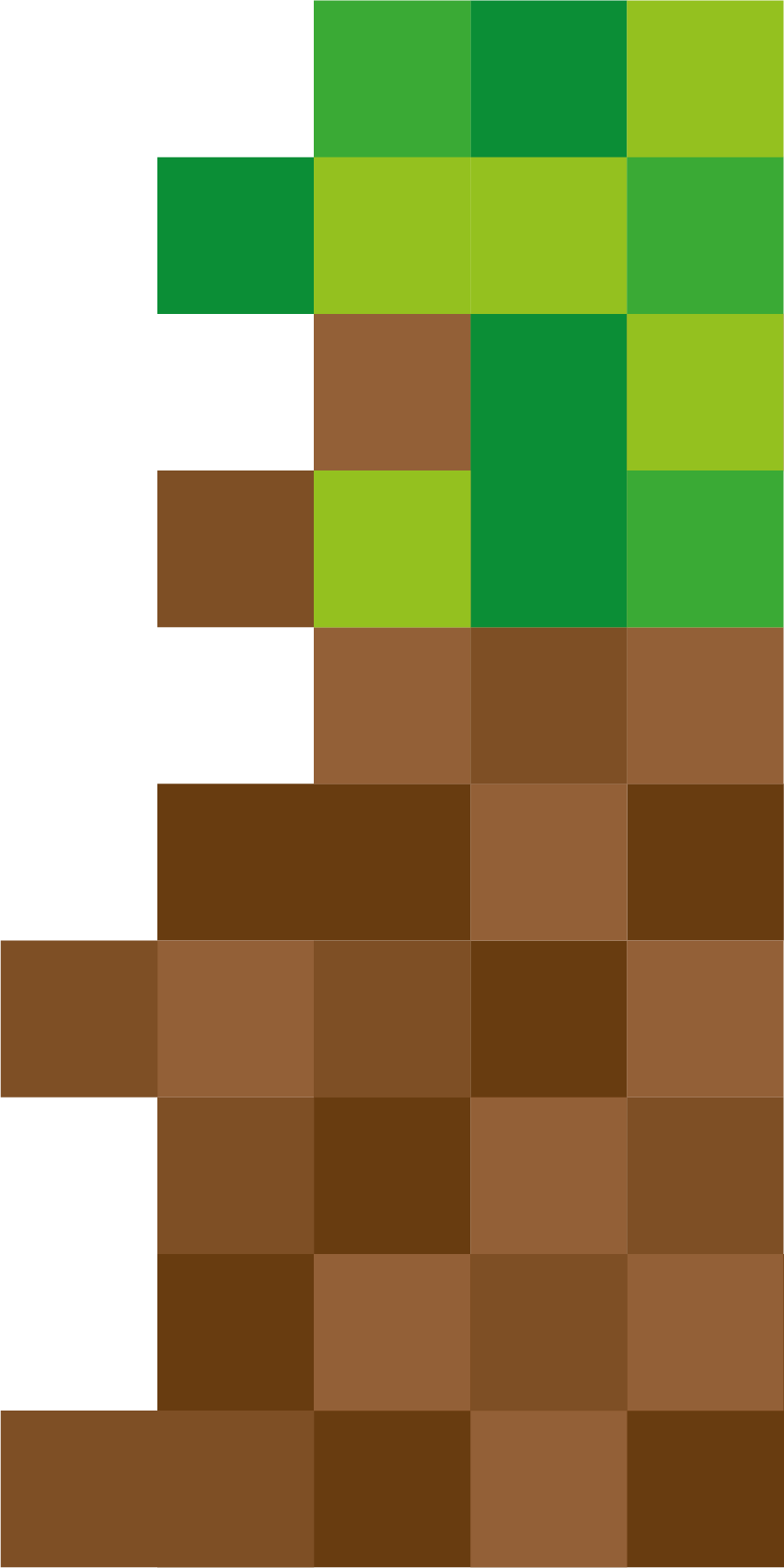 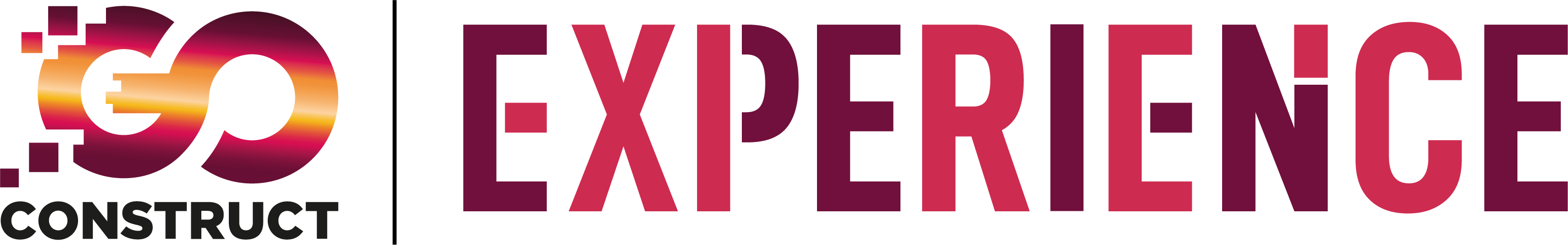 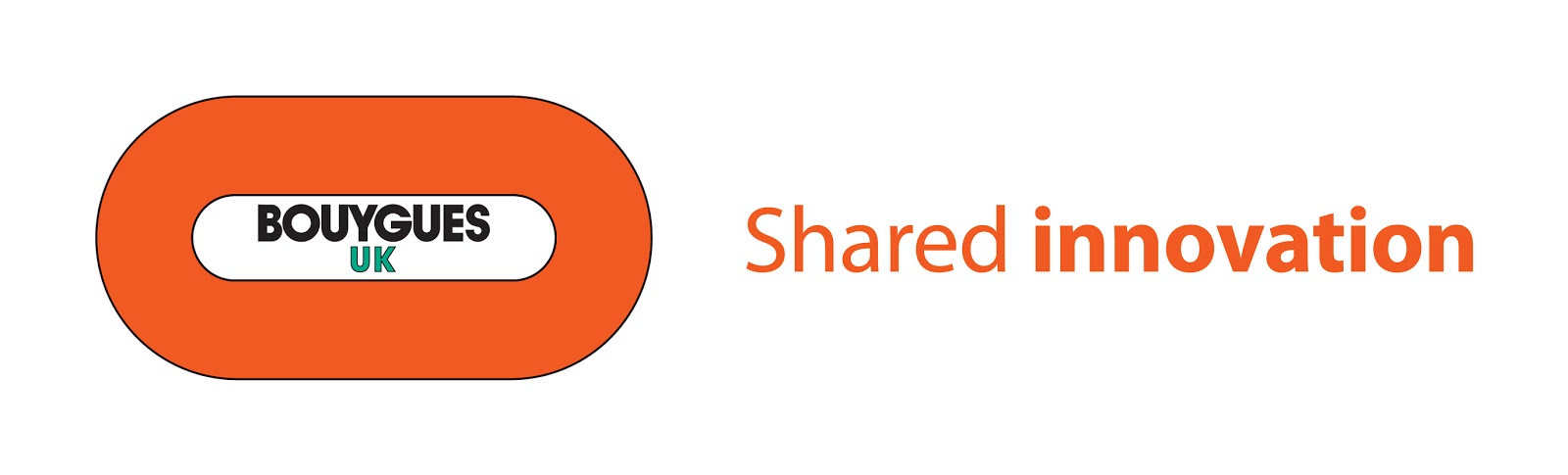 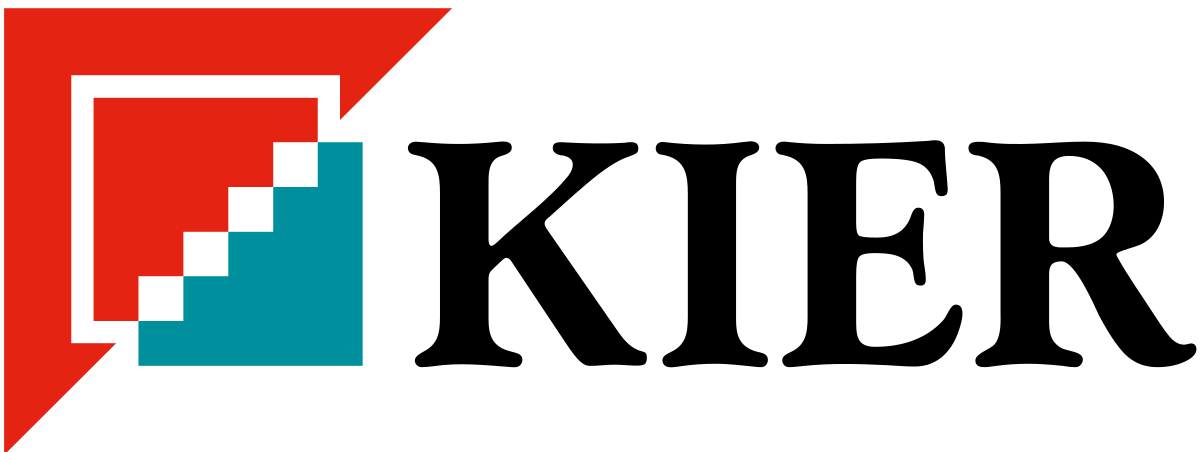 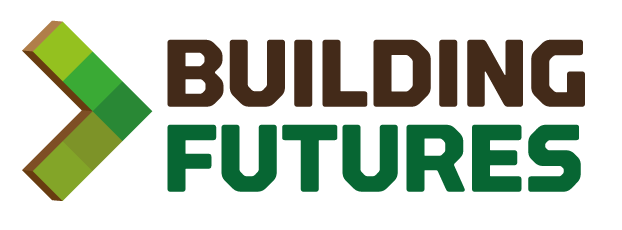 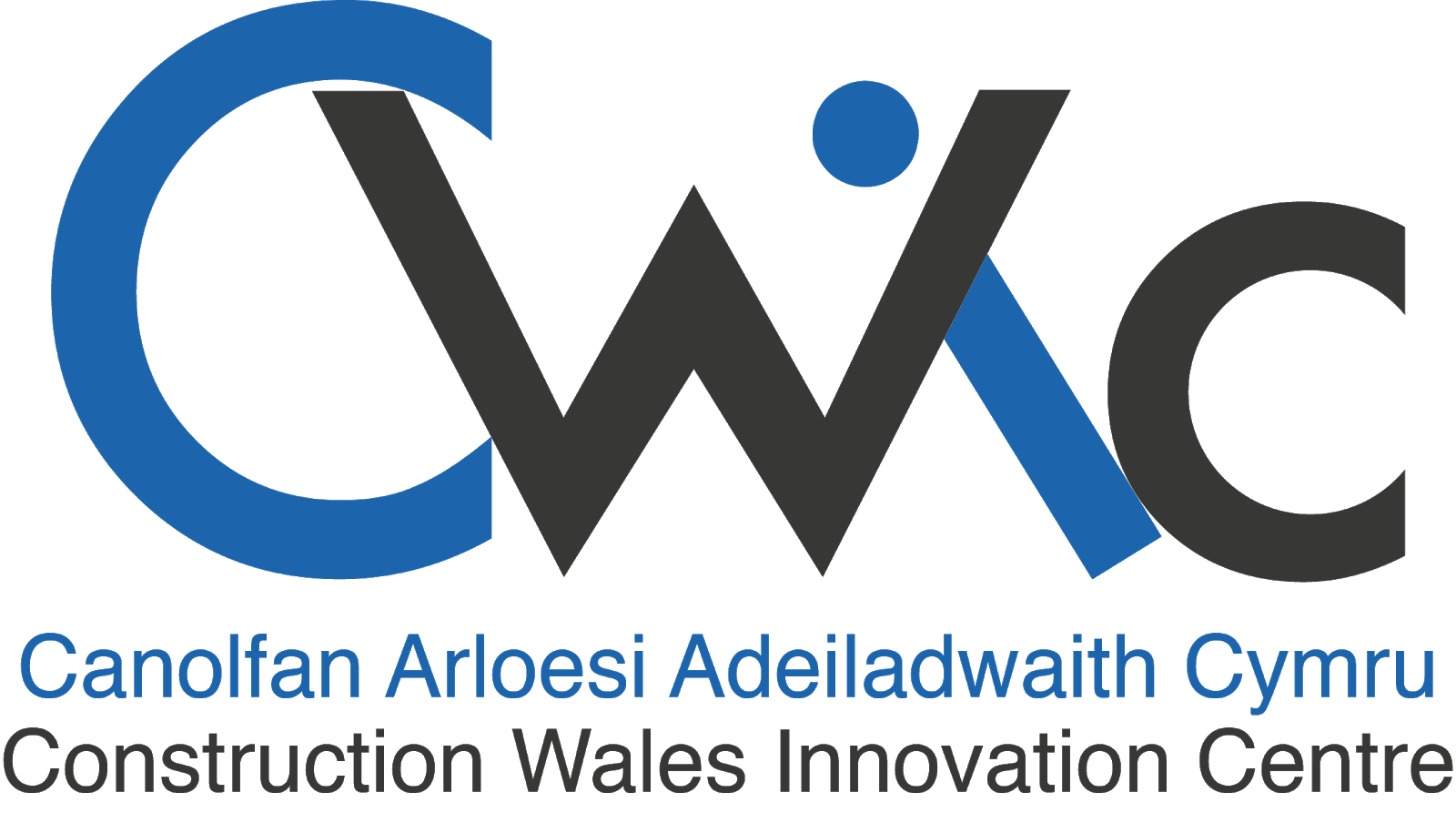 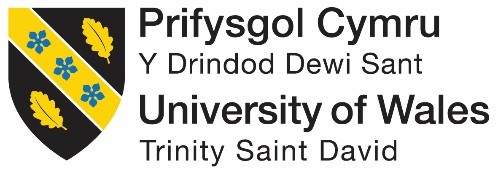 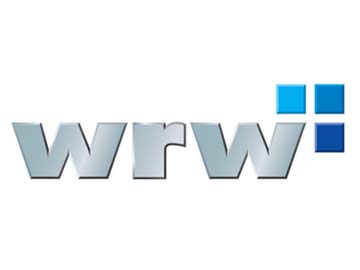 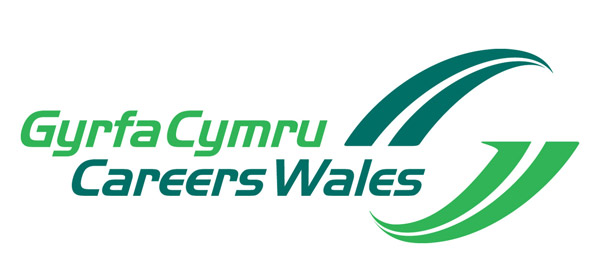